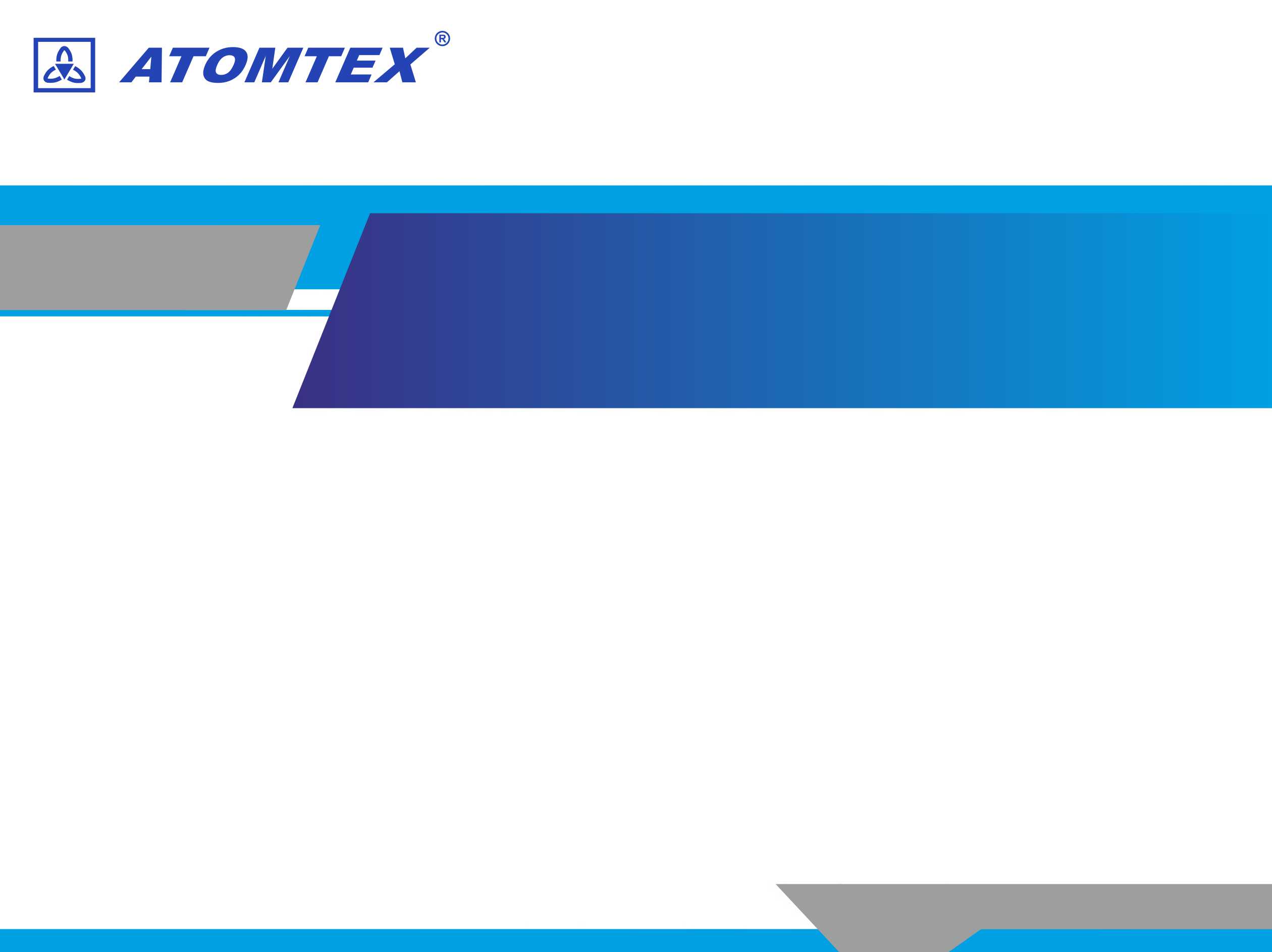 Ядерное приборостроение. Актуальные вопросы разработки, производства, эксплуатации. Метрология ионизирующих излучений. 21–24 октября 2019 г.  Сочи
Научно-производственное унитарное предприятие «АТОМТЕХ» Республика Беларусь, г. Минск
info@atomtex.com
КАЧЕСТВА РЕНТГЕНОВСКОГО ИЗЛУЧЕНИЯ ЭТАЛОННОЙ ПОВЕРОЧНОЙ УСТАНОВКИ УПР-АТ300 С МАЛОЙ МОЩНОСТЬЮ ДОЗЫ ДЛЯ ИССЛЕДОВАНИЯ ЭНЕРГЕТИЧЕСКОЙ ЗАВИСИМОСТИ СЦИНТИЛЛЯЦИОННЫХ БЛОКОВ ДЕТЕКТИРОВАНИЯ


Р.В. Лукашевич, А.В. Новиченко, К.Г. Сеньковский
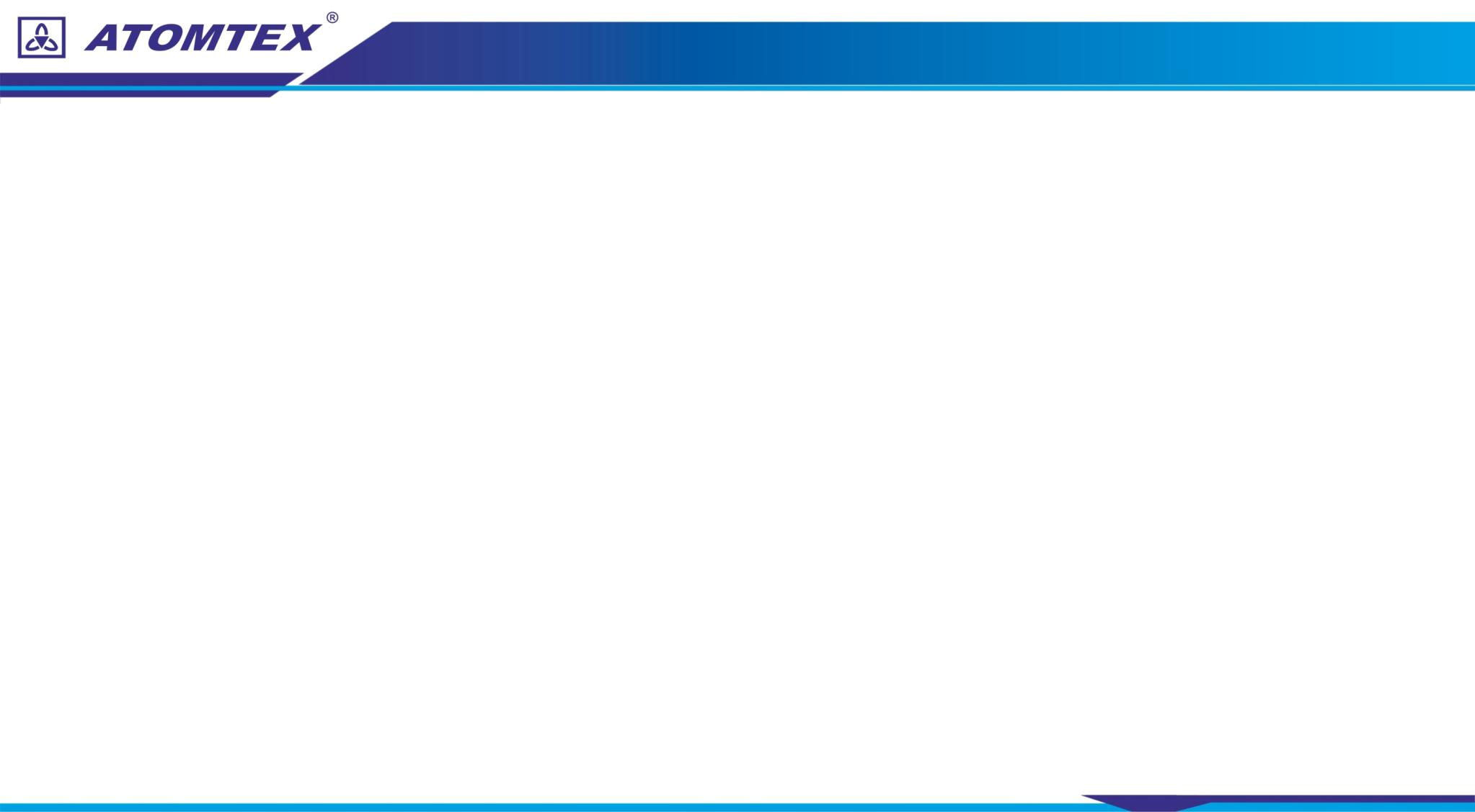 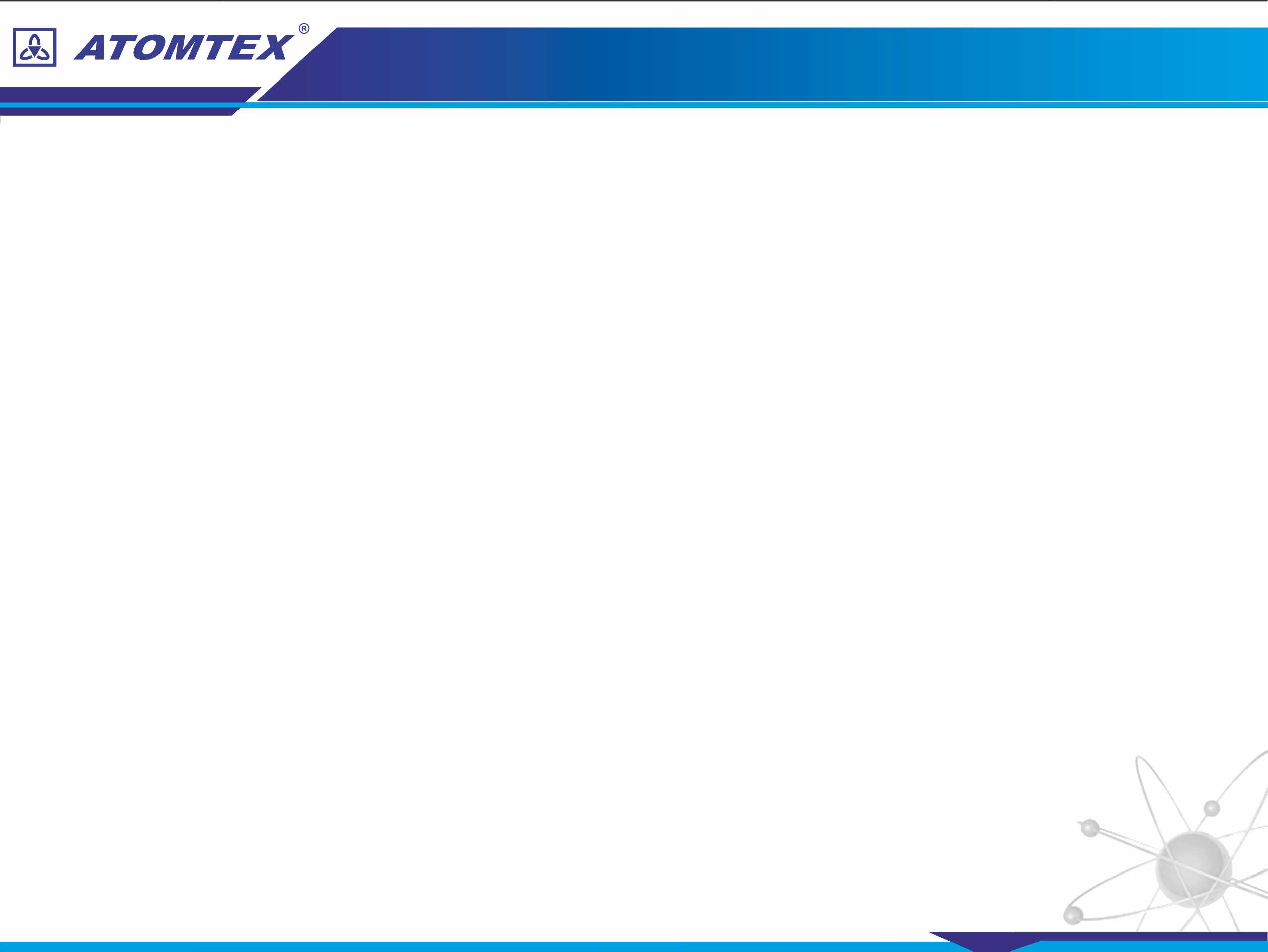 Предмет разработок
Дозиметрические средства измерений на основе неорганических сцинтилляционных детекторов:

высокая чувствительность 
    (от 0,03 мкЗв/ч): возможность регистрировать  незначительные вариации техногенного излучения по отношению к естественному радиационному фону;

высокая временная стабильность;

 зависимость чувствительности от энергии фотонного излучения.
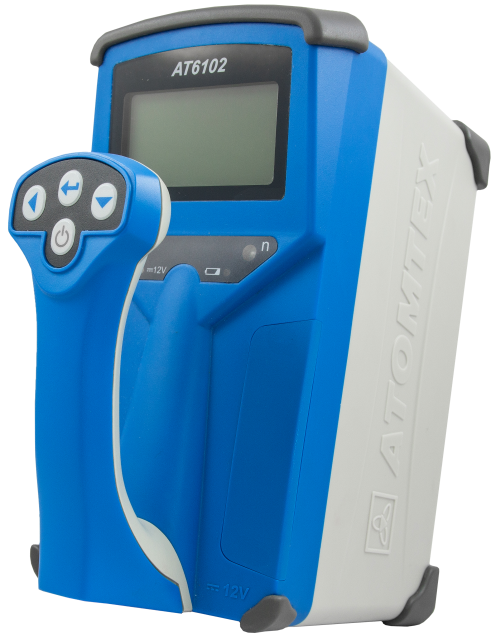 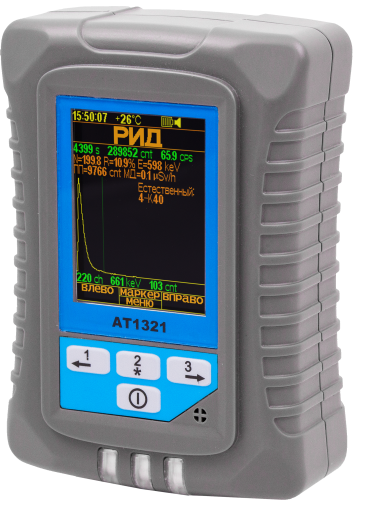 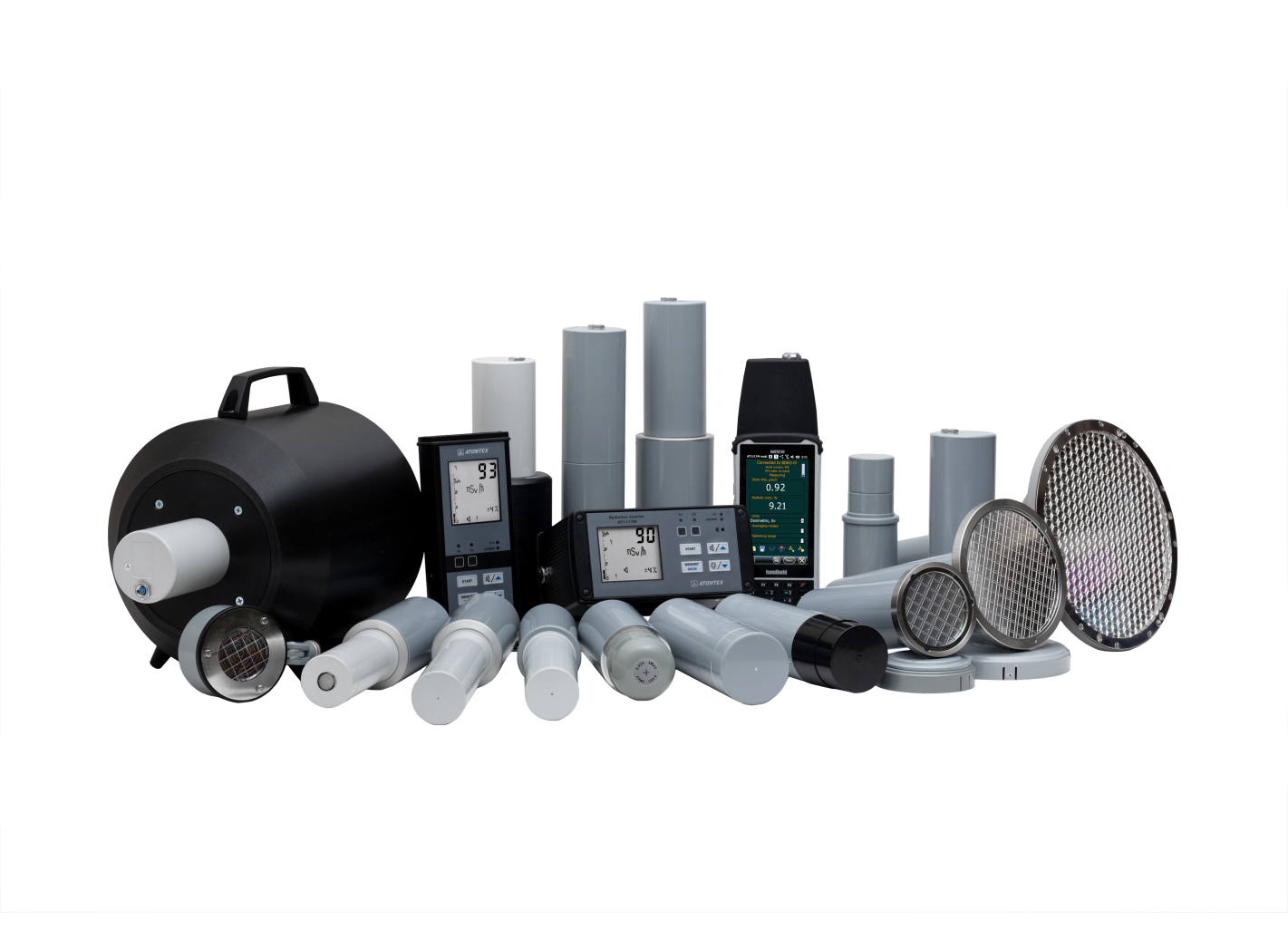 МКГ-АТ1321
МКС-АТ6102
МКС-АТ1117М
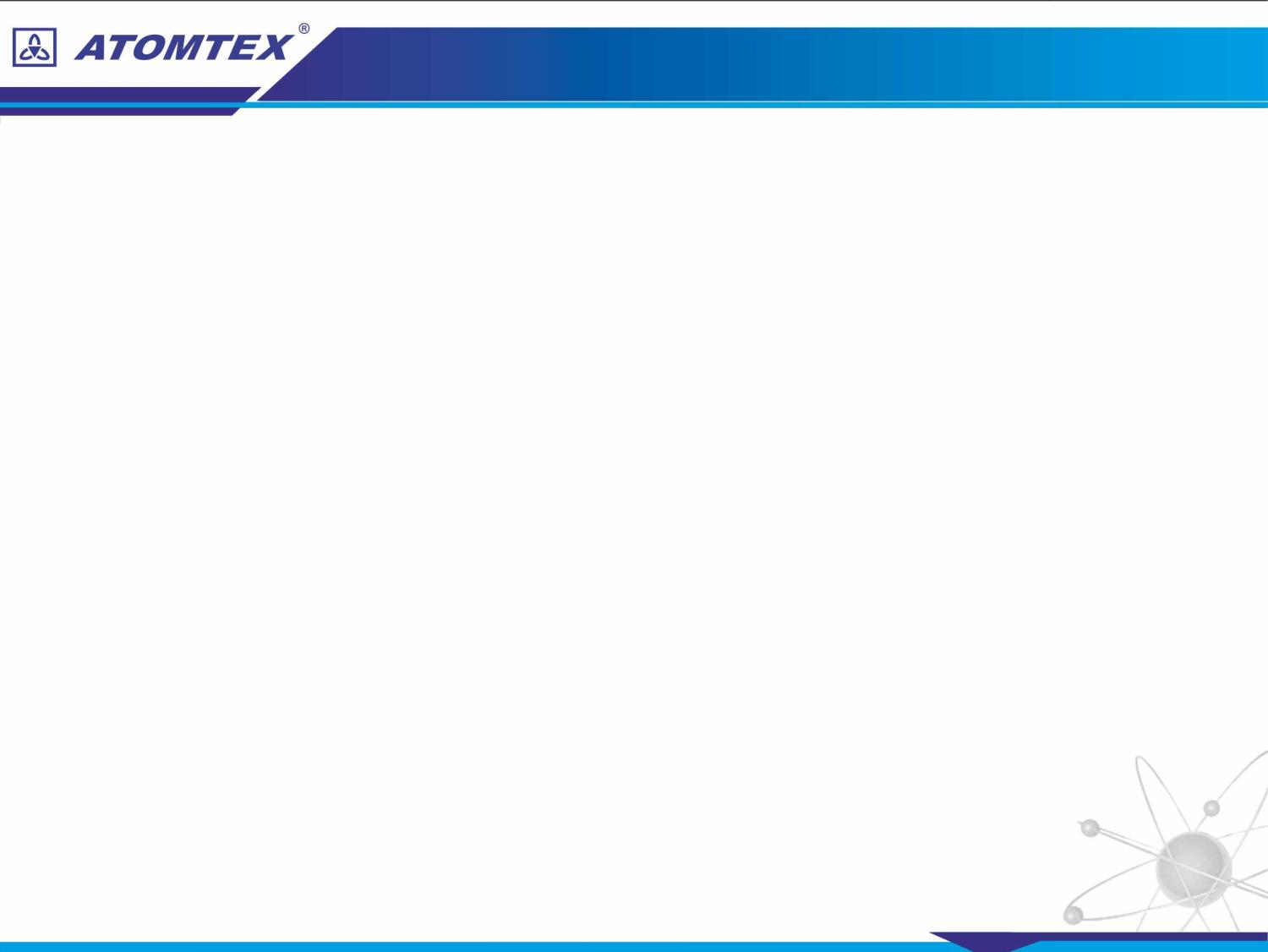 Проблематика
Для исследования энергетической зависимости дозиметрических средств измерений используются эталонные дозиметрические установки гамма-излучения с ограниченным набором источников
Набор источников гамма-излучения входящий в состав эталонных установок ограничен стоимостью или периодом распада радионуклидов
На практике калибровка, исследование энергетической зависимости дозиметрических средств измерений проводится с использованием источников гамма-излучения 241Am, 137Cs и 60Co
Может привести к ошибочным результатам при измерении мощности дозы в области рентгеновского  диапазона
www.atomtex.com
ПРИБОРЫ   И   ТЕХНОЛОГИИ   ДЛЯ   ЯДЕРНЫХ   ИЗМЕРЕНИЙ   И   РАДИАЦИОННОГО   КОНТРОЛЯ
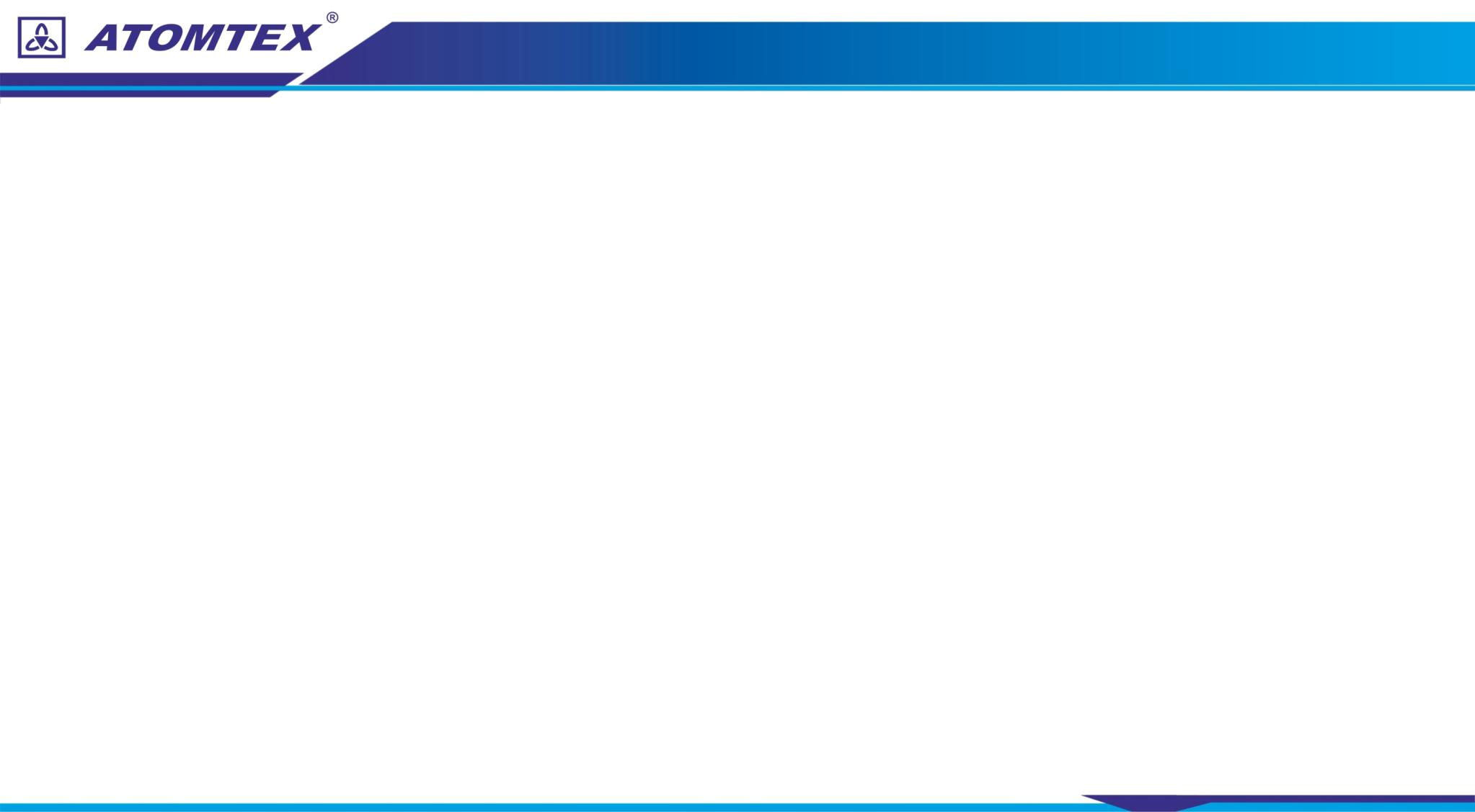 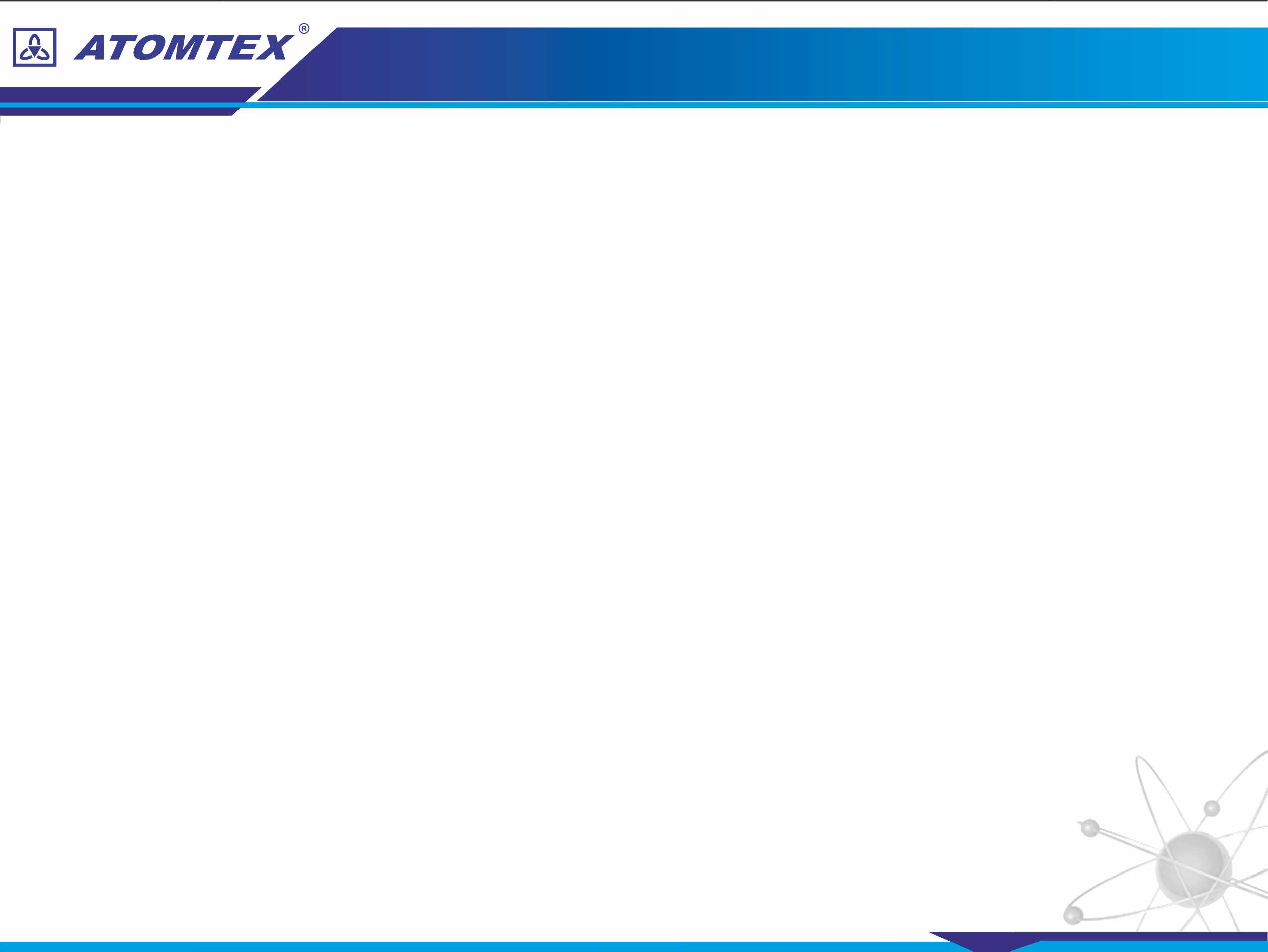 Предмет разработок
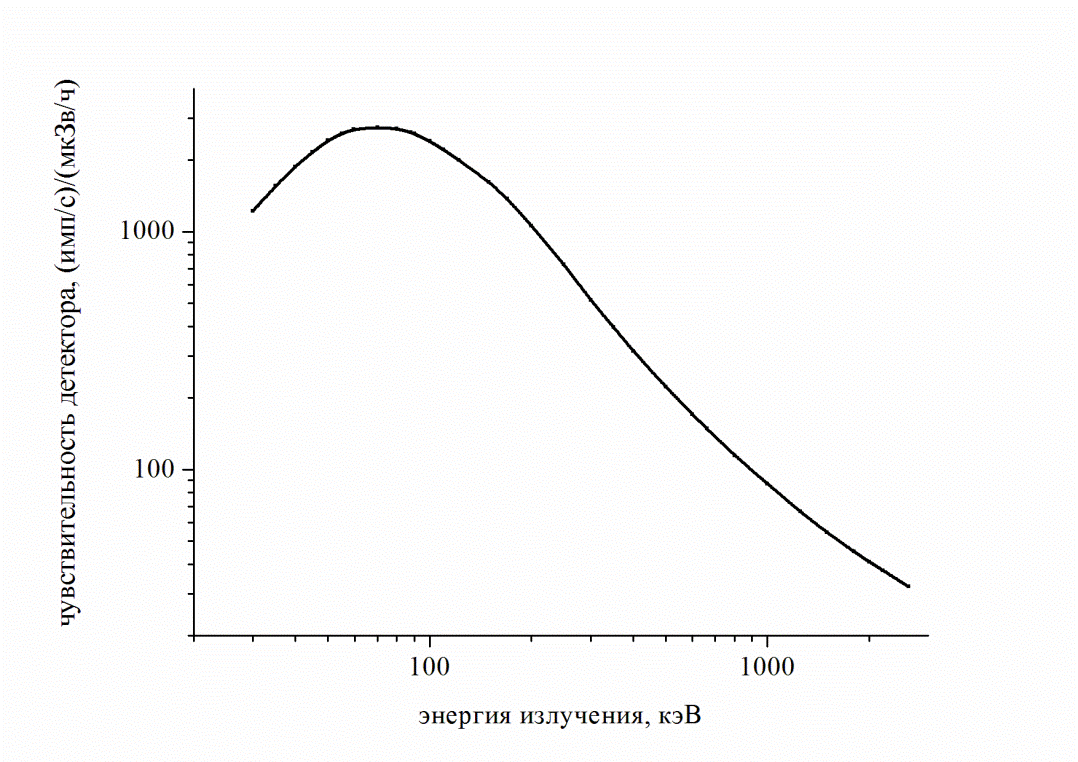 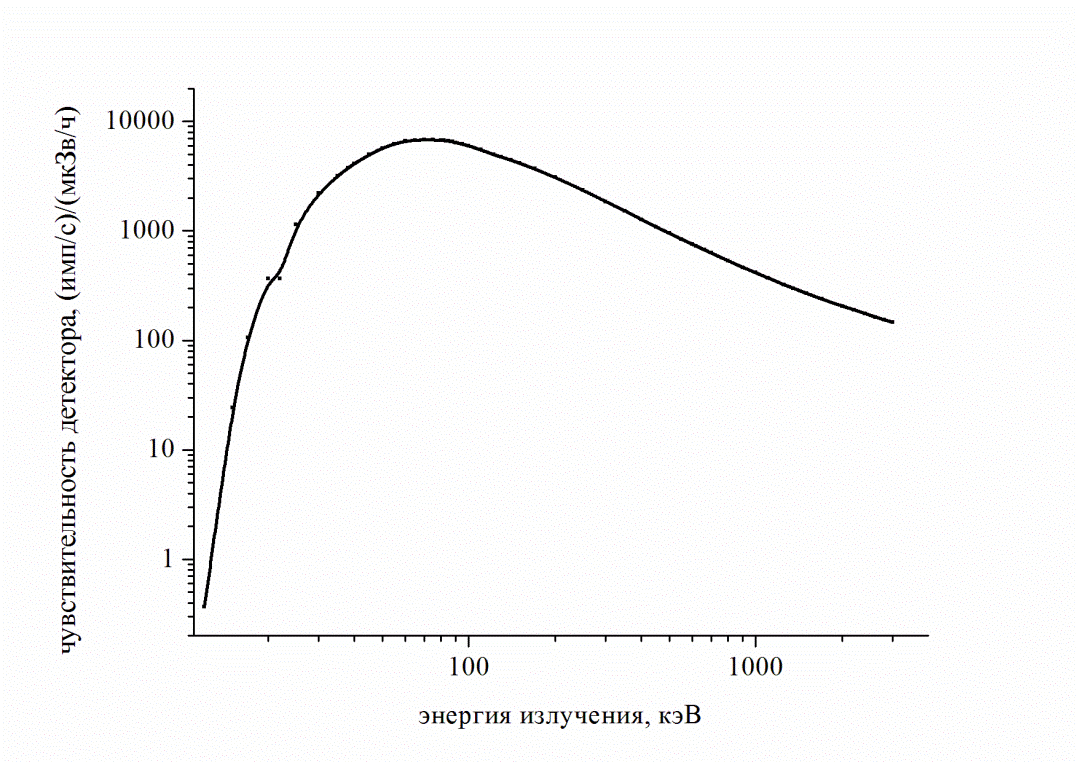 Расчетная зависимость чувствительности NaI(Tl) детекторов Ø25х16 мм и Ø40х40 мм от энергии фотонного излучения, полученная методом Монте-Карло
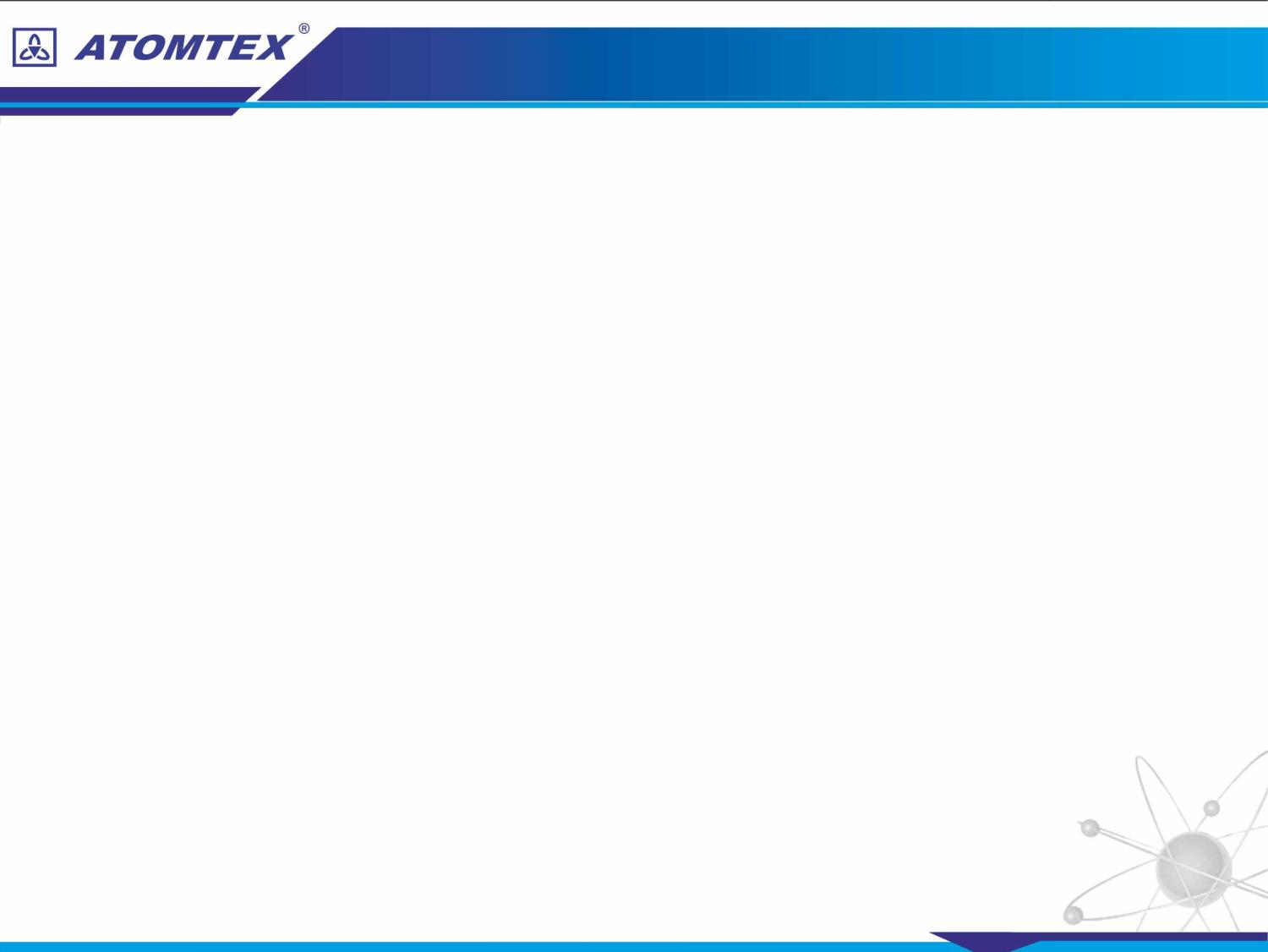 Альтернатива
Использование эталонных рентгеновских установок с широким набором качеств излучений в диапазоне энергий от единиц кэВ до 300 кэВ 
НО, нижняя граница диапазона мощности доз большинства рентгеновских установок составляет несколько десятков мкЗв/ч, которая находится за пределом рабочего диапазона измерения мощности дозы большинства средств измерений на основе неорганических сцинтилляционных детекторов
www.atomtex.com
ПРИБОРЫ   И   ТЕХНОЛОГИИ   ДЛЯ   ЯДЕРНЫХ   ИЗМЕРЕНИЙ   И   РАДИАЦИОННОГО   КОНТРОЛЯ
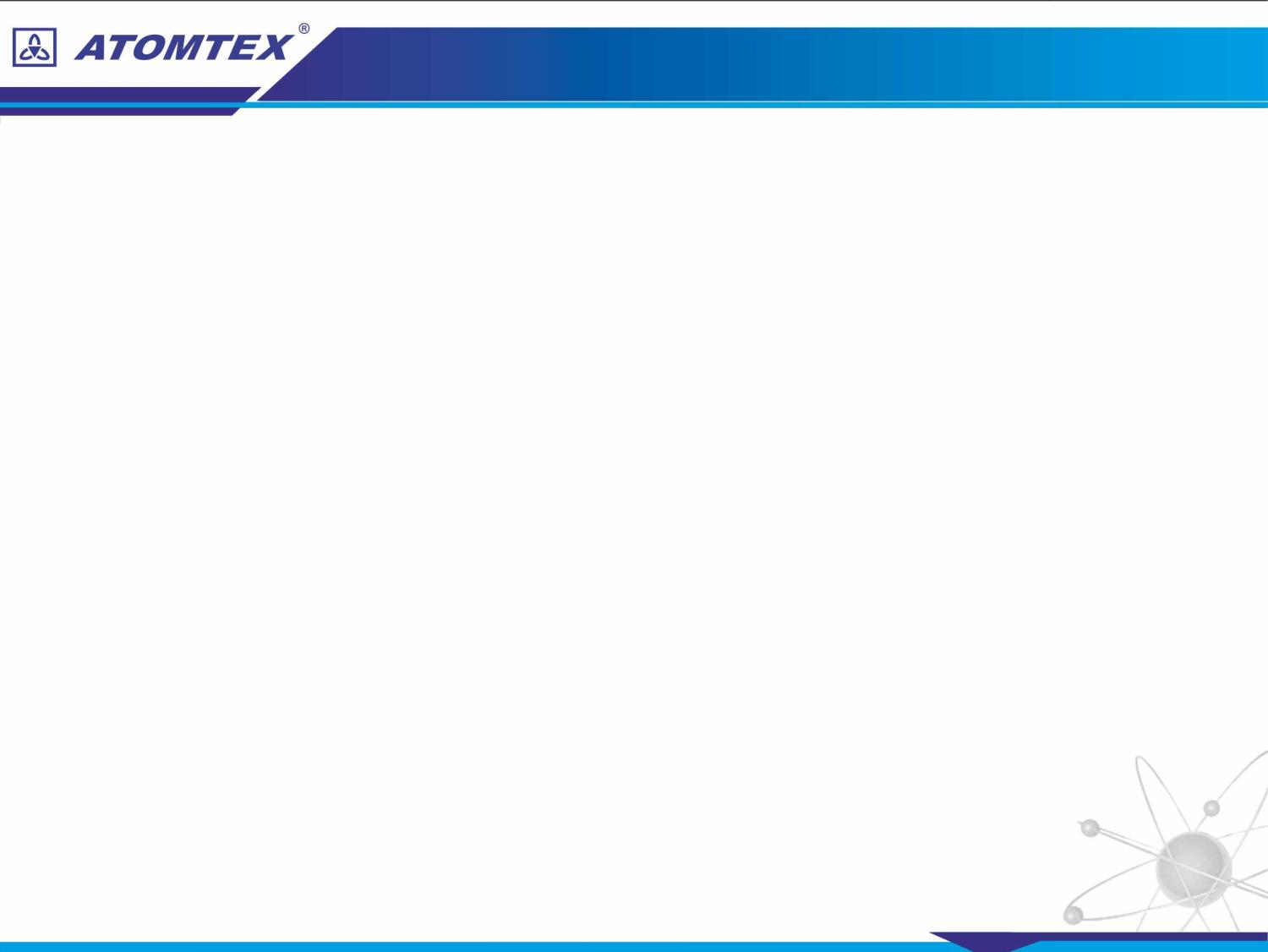 Установка поверочная рентгеновского излучения УПР-АТ300
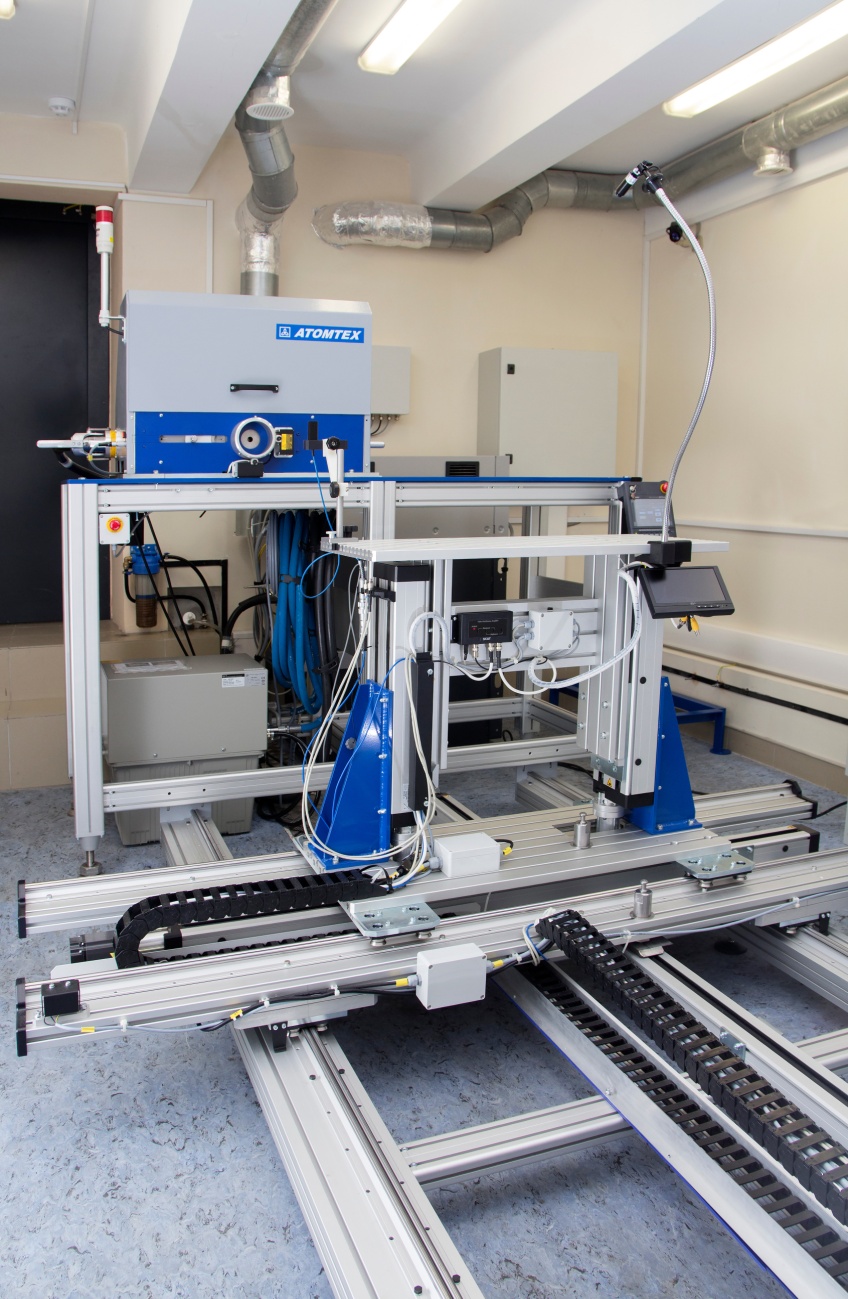 1. Высокоточные рентгеновские аппараты серии ISOVOLT Titan 320 и/или 225 с металлокерамическими трубками
2.Система позиционирования с автоматизированным перемещением рабочего стола по координатам X, Y, Z с точностью 50 мкм
Рабочий эталон 1-го разряда
(по ГОСТ Р 8.804-2012)
www.atomtex.com
ПРИБОРЫ   И   ТЕХНОЛОГИИ   ДЛЯ   ЯДЕРНЫХ   ИЗМЕРЕНИЙ   И   РАДИАЦИОННОГО   КОНТРОЛЯ
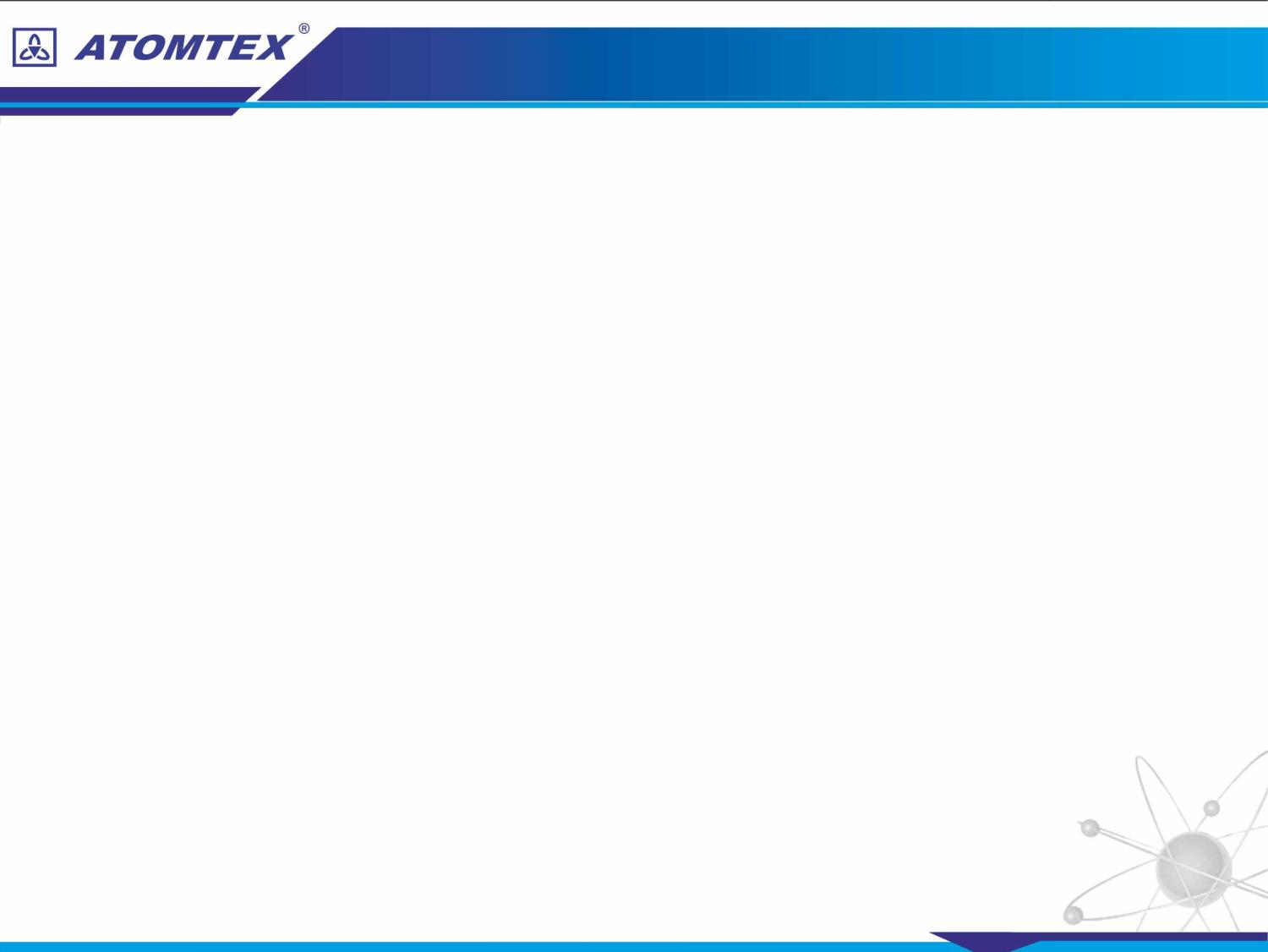 Спектрометрические блоки-компараторы рентгеновского и гамма-излучения
2
1
1 – Блок-компаратор рентгеновского излучения БКМР-АТ1104
2 – Блок-компаратор гамма–излучения БКМГ-АТ1102
www.atomtex.com
ПРИБОРЫ   И   ТЕХНОЛОГИИ   ДЛЯ   ЯДЕРНЫХ   ИЗМЕРЕНИЙ   И   РАДИАЦИОННОГО   КОНТРОЛЯ
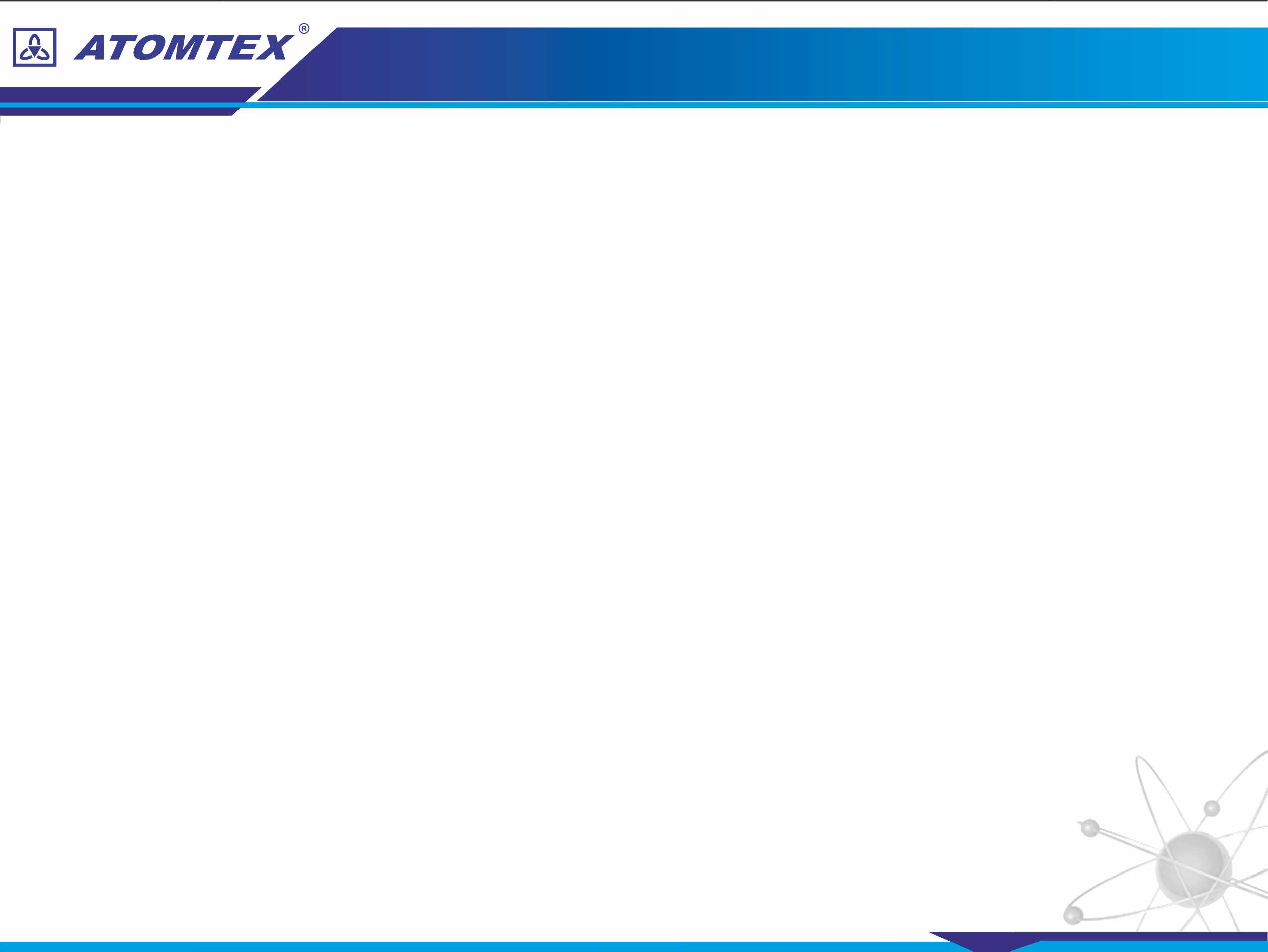 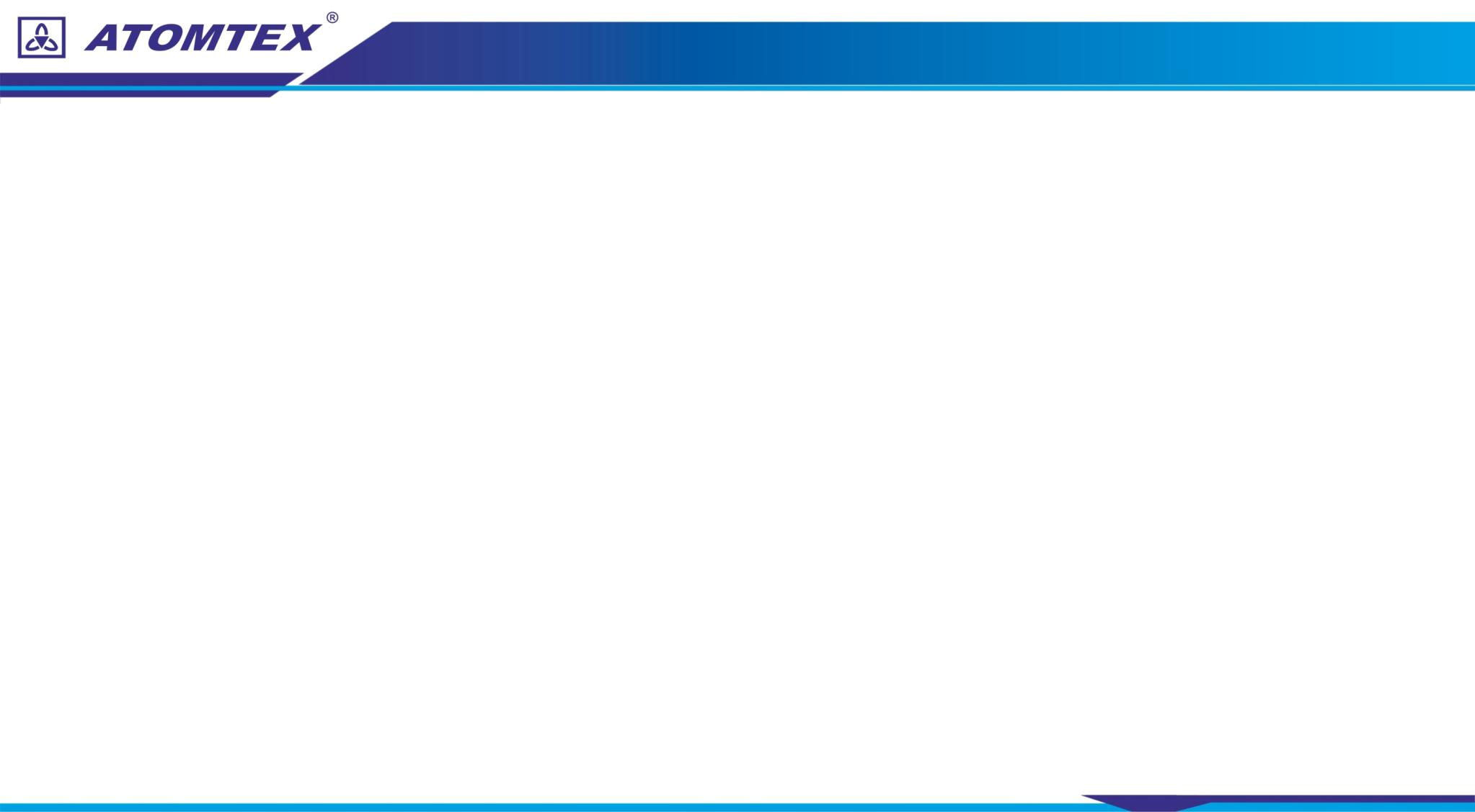 Предмет разработок
Спектрометрический метод дозиметрии для получения величины дозы непосредственно из аппаратурного спектра, используя функцию радиационного отклика в качестве ядра интегрального преобразования от характеристики поля к дозе. 











*Moriuchi, S. A new method of dose evaluation by spectrum-dose conversion operator and determination of the operator / S. Moriuchi // JAERI 1209, Japan Atomic Energy Research Institute (1970).
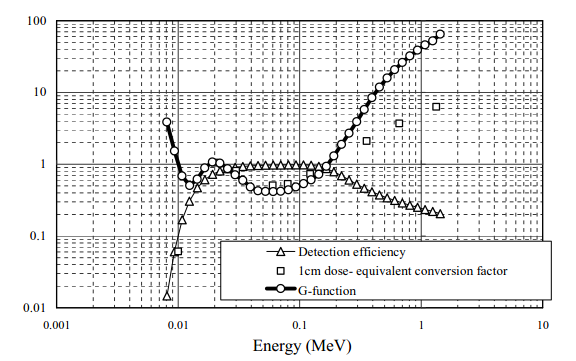 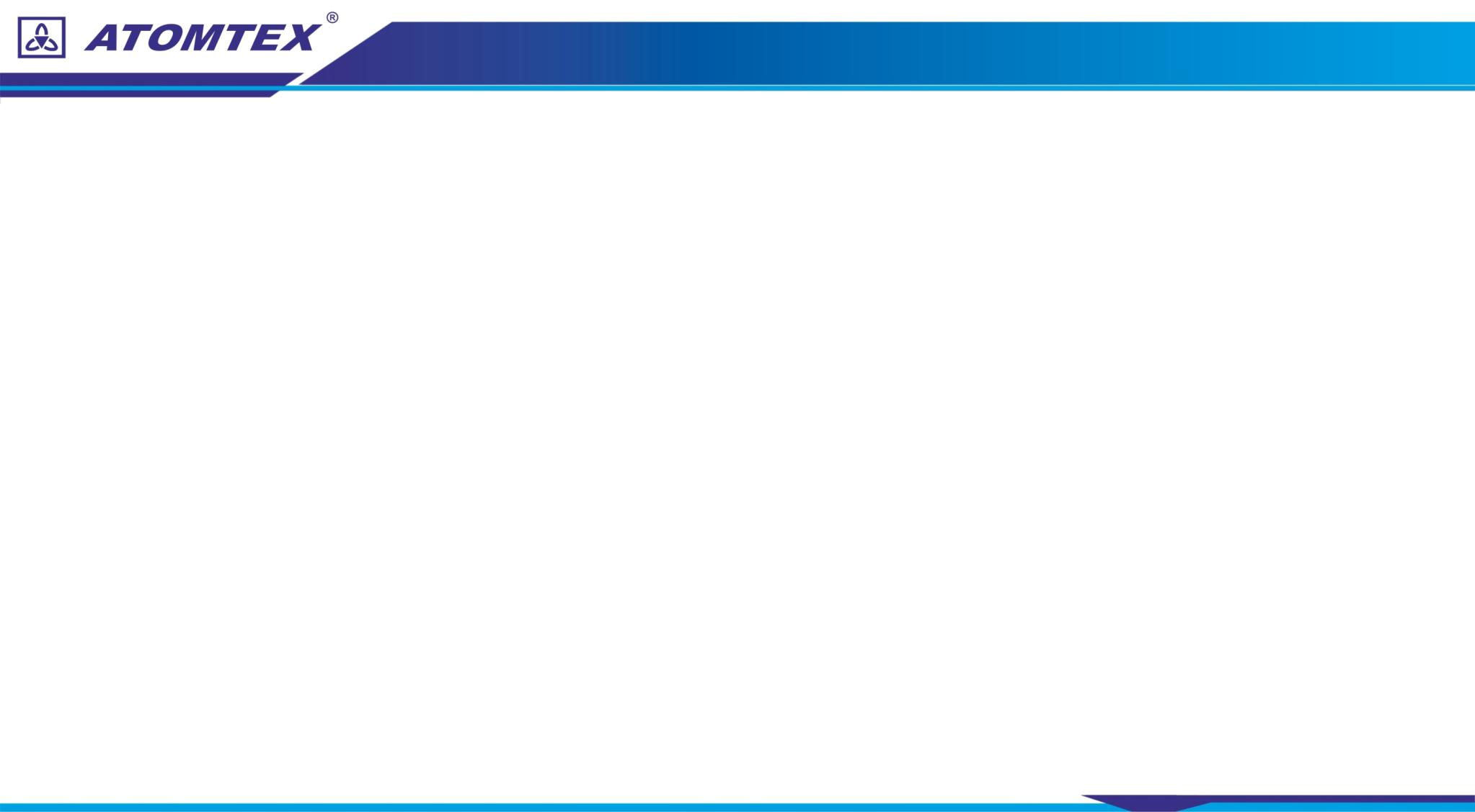 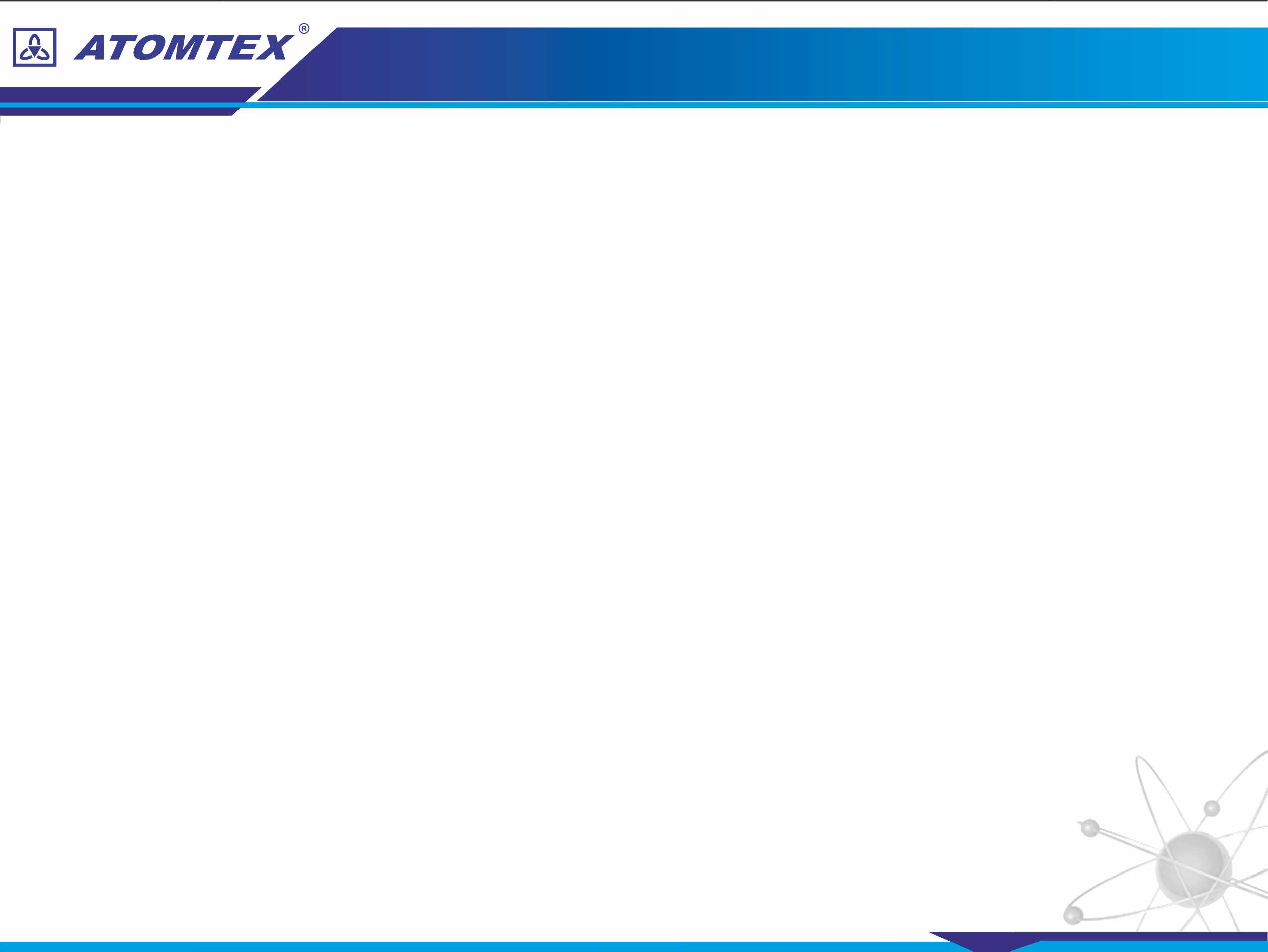 Предмет разработок
Калибровка блока-компаратора БКМГ-АТ1102 в ФГУП «ВНИИМ им. Д.И. Менделеева»:
Измерение мощности кермы в воздухе в диапазоне 
0,02 - 100 нГр/с на эталонной установке гамма-излучения УИЭЗ с использованием источников гамма-излучения 241Am, 137Сs, 226Ra, 60Co;

Измерение мощности кермы в воздухе в диапазоне 
1,2 - 12 нГр/с на эталонной установке рентгеновского излучения УЭД 50-320 (режим качества излучения L) в диапазоне энергий 31 – 222 кэВ.
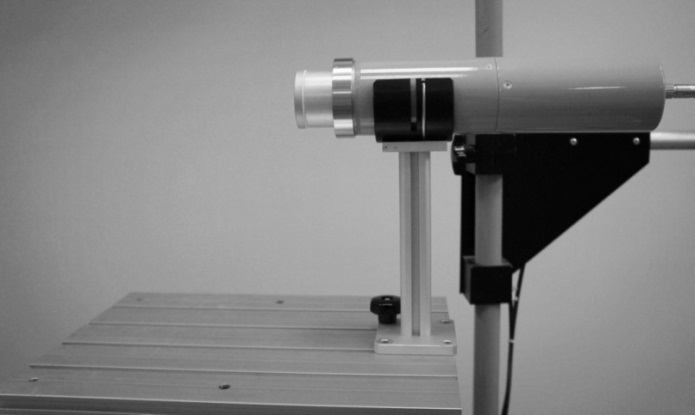 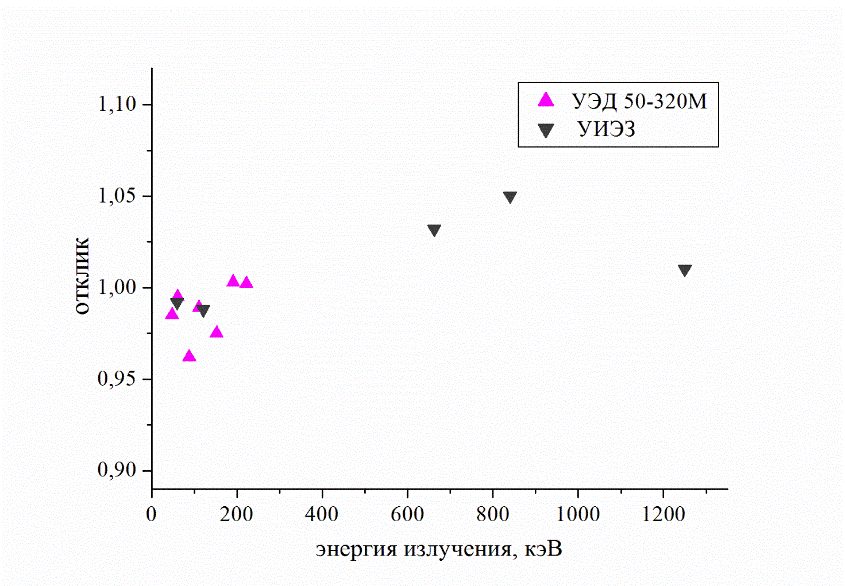 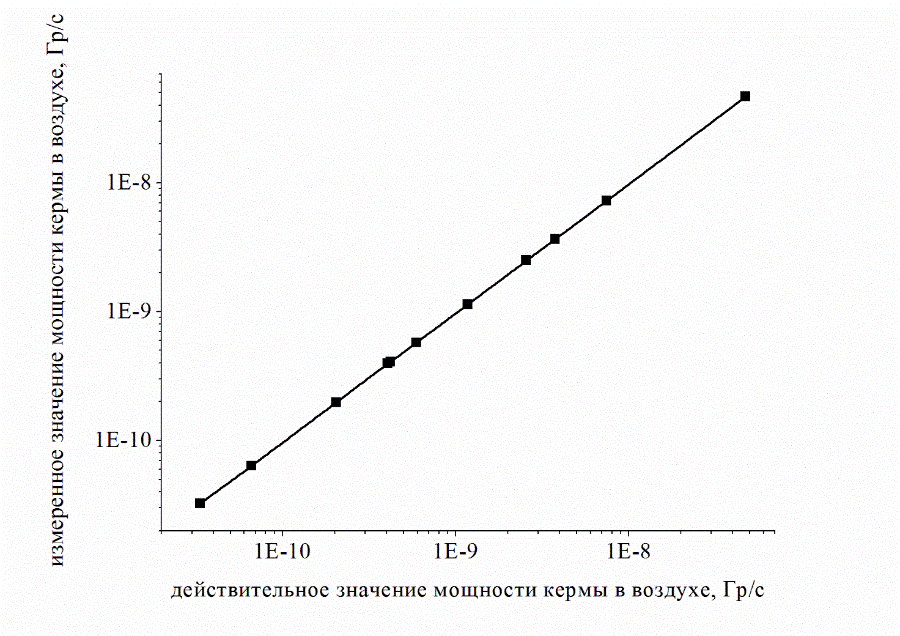 Линейность дозовой характеристики БКМГ-АТ1102
Энергетическая зависимость чувствительности БКМГ-АТ1102 в диапазоне 40 – 1500 кэВ
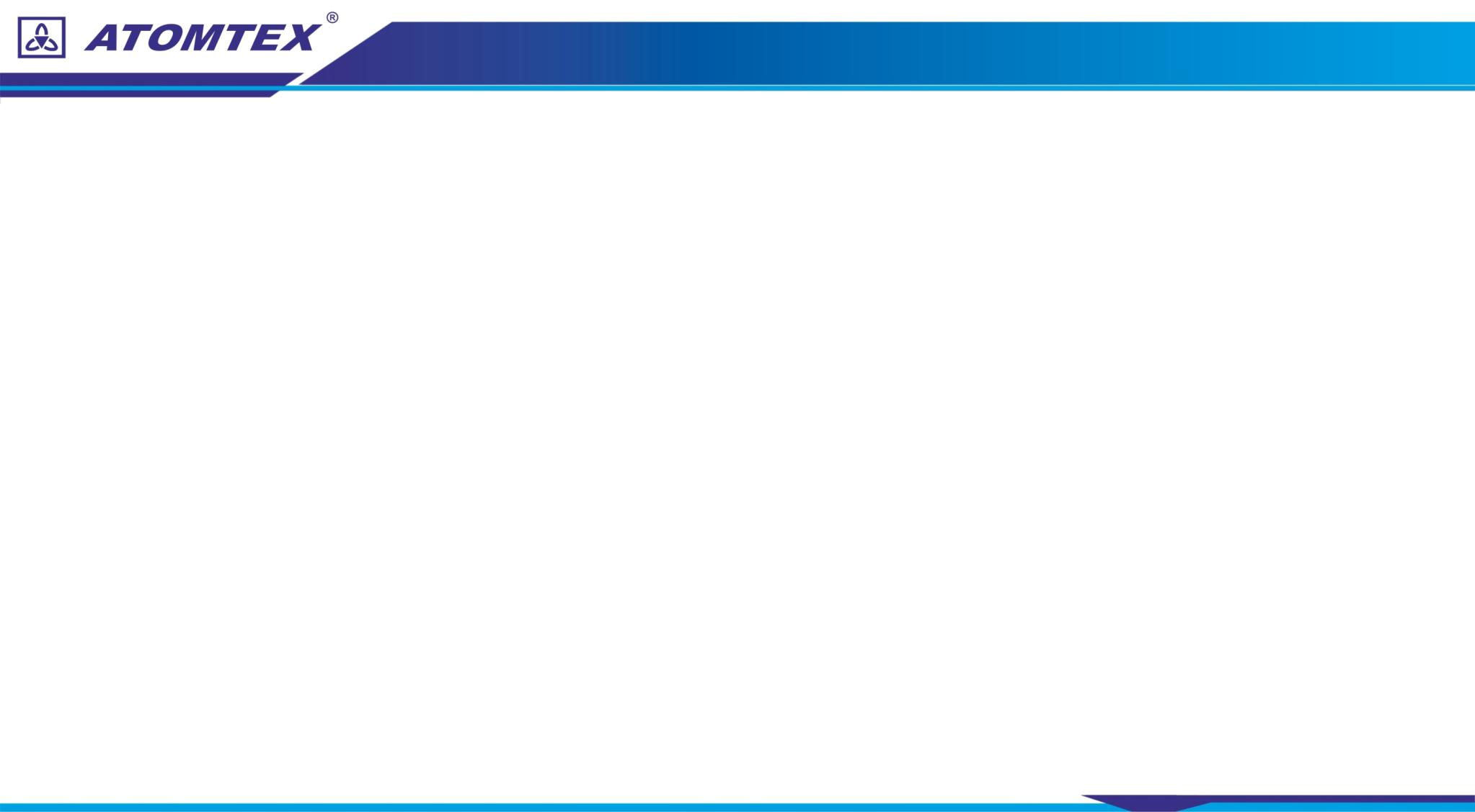 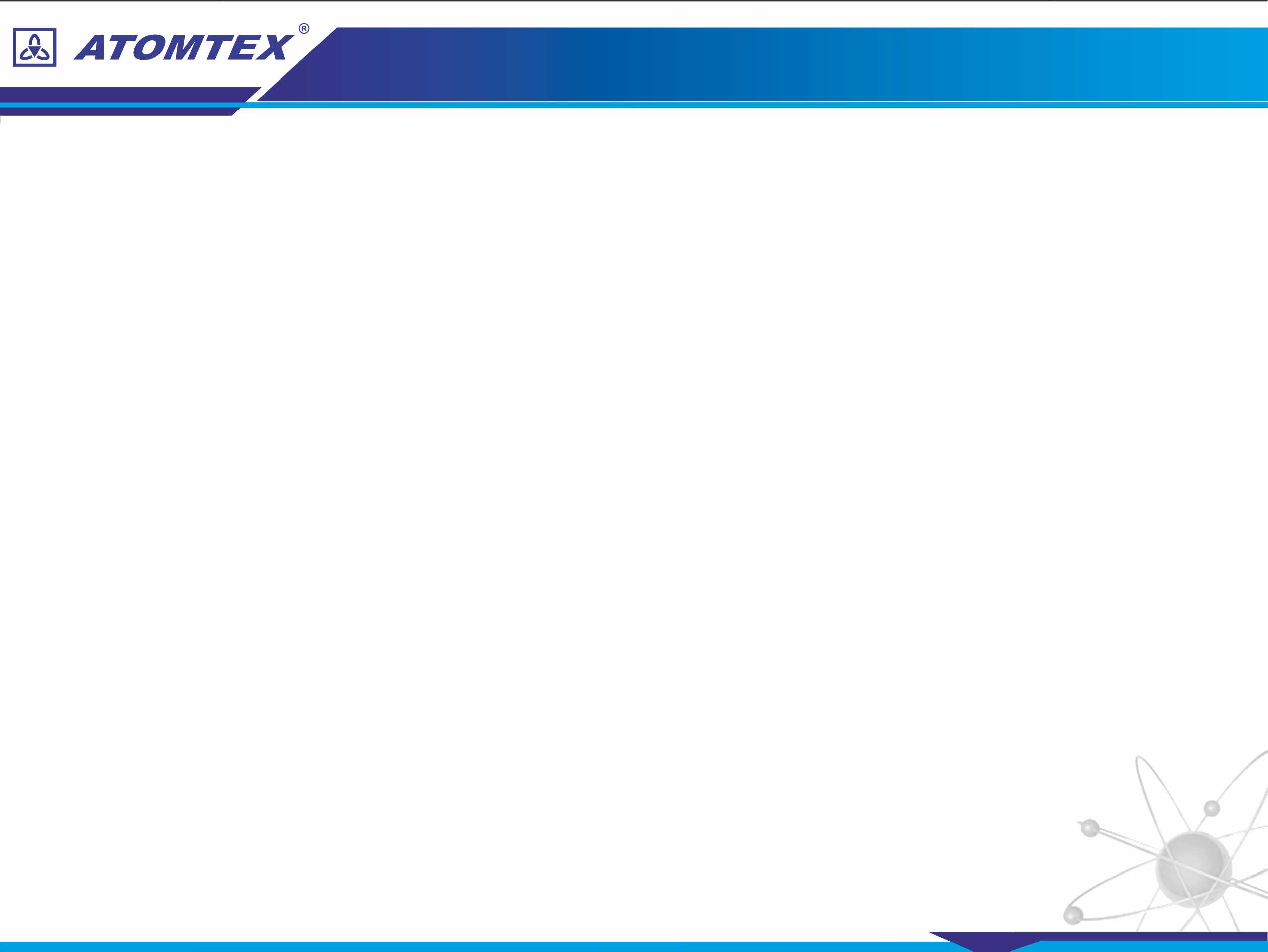 Предмет разработок
Калибровка блока-компаратора БКМР-АТ1104 в ФГУП «ВНИИМ им. Д.И. Менделеева»:
Измерение мощности кермы в воздухе в диапазоне 1,2 - 22 нГр/с на эталонной установке рентгеновского излучения УЭД 50-320 (режим качества излучения L) в диапазоне энергий фотонов 31 - 222 кэВ;

Измерение мощности кермы в воздухе в диапазоне 12 - 260 нГр/с на эталонной установке рентгеновского излучения УЭД 5-50М (режим качества излучения L) в диапазоне энергий фотонов 8 - 27 кэВ;

Измерение мощности кермы в воздухе в диапазоне 4,5 - 650 нГр/с на эталонной установке рентгеновского излучения УЭД 5-50М в диапазоне энергий фотонов 5 - 27 кэВ;

Измерение мощности кермы в воздухе на эталонной установке гамма-излучения УИЭЗ с использованием источников рентгеновского и гамма- излучений на основе радионуклидов 55Fe, 109Cd, 241Am из составов ГВЭТ 8-2 и КРИ-1;
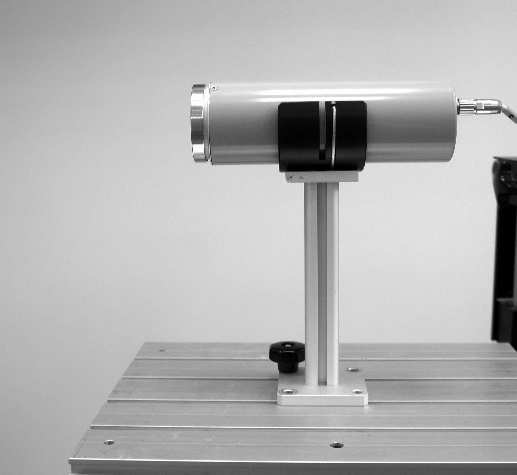 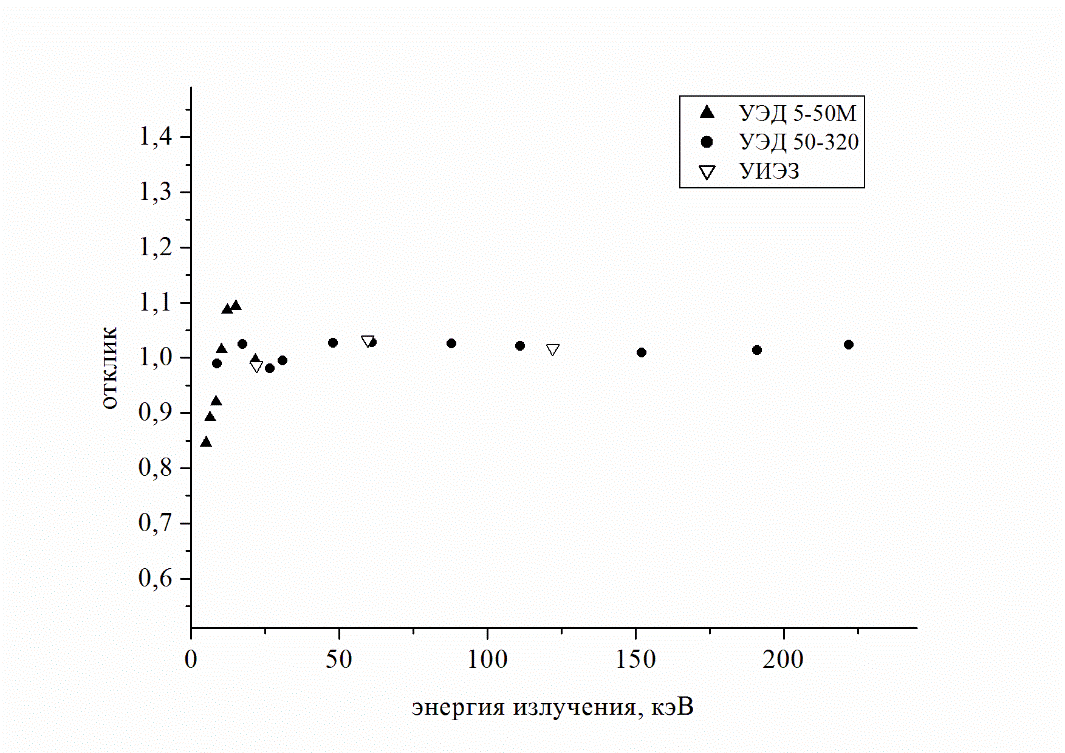 Энергетическая зависимость чувствительности БКМР-АТ1104 в диапазоне 5 – 300 кэВ
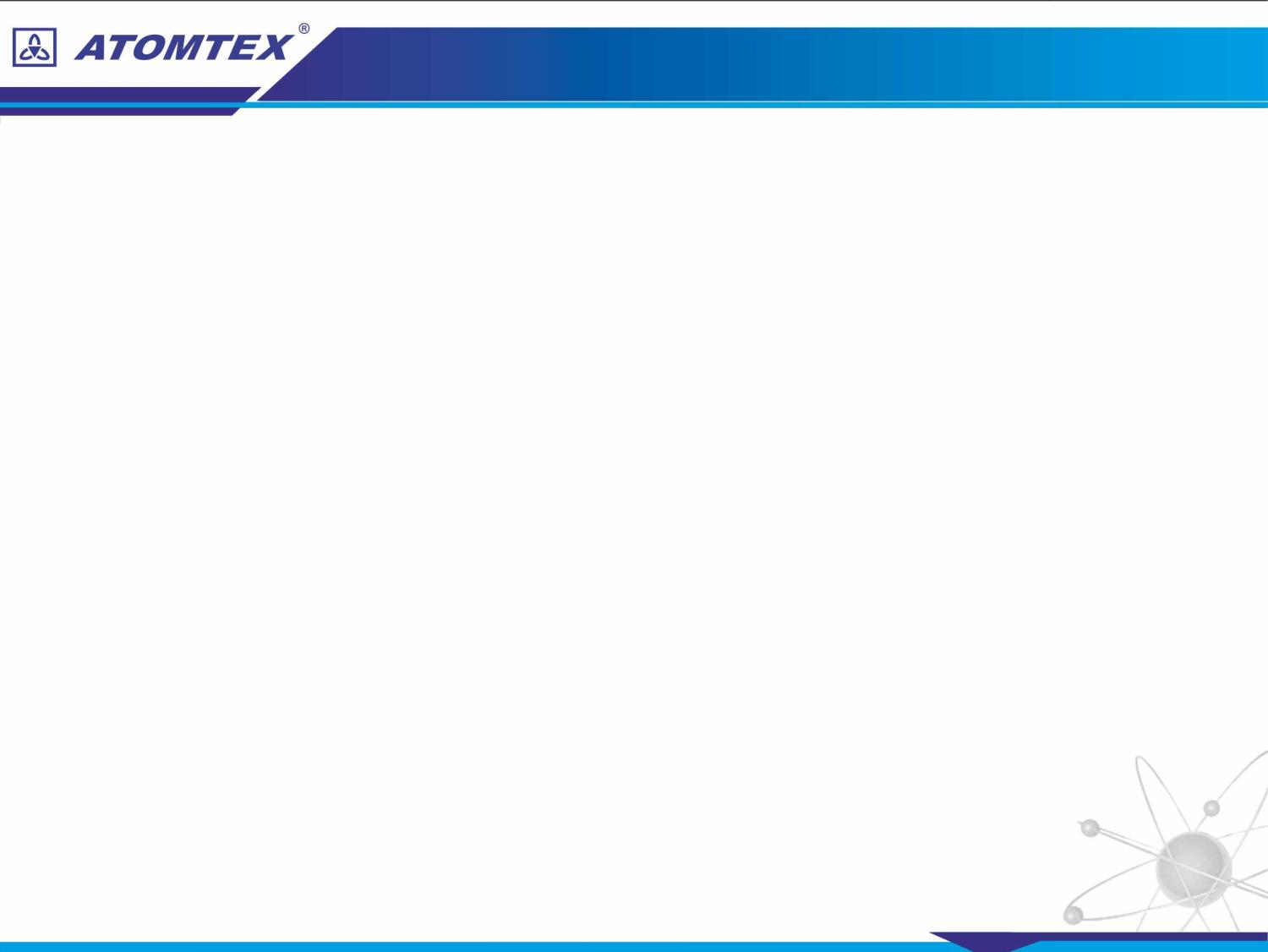 Металлические фильтры из особо чистых металлов
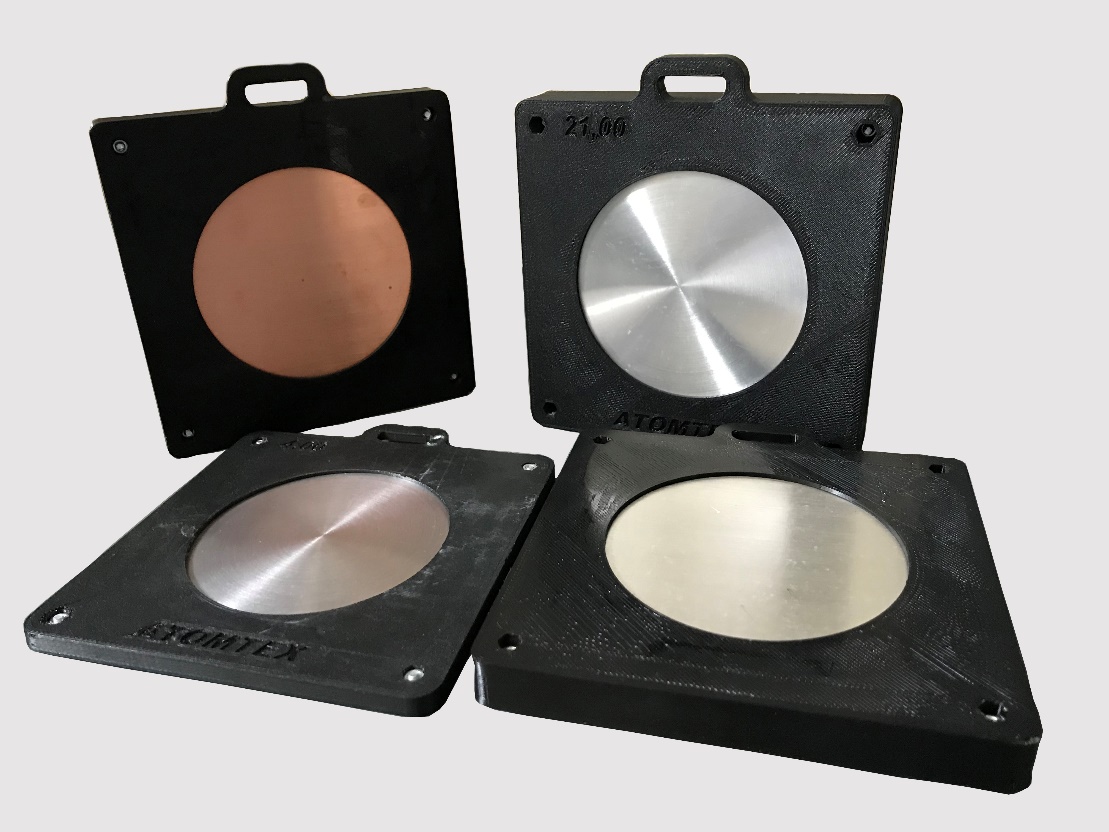 www.atomtex.com
ПРИБОРЫ   И   ТЕХНОЛОГИИ   ДЛЯ   ЯДЕРНЫХ   ИЗМЕРЕНИЙ   И   РАДИАЦИОННОГО   КОНТРОЛЯ
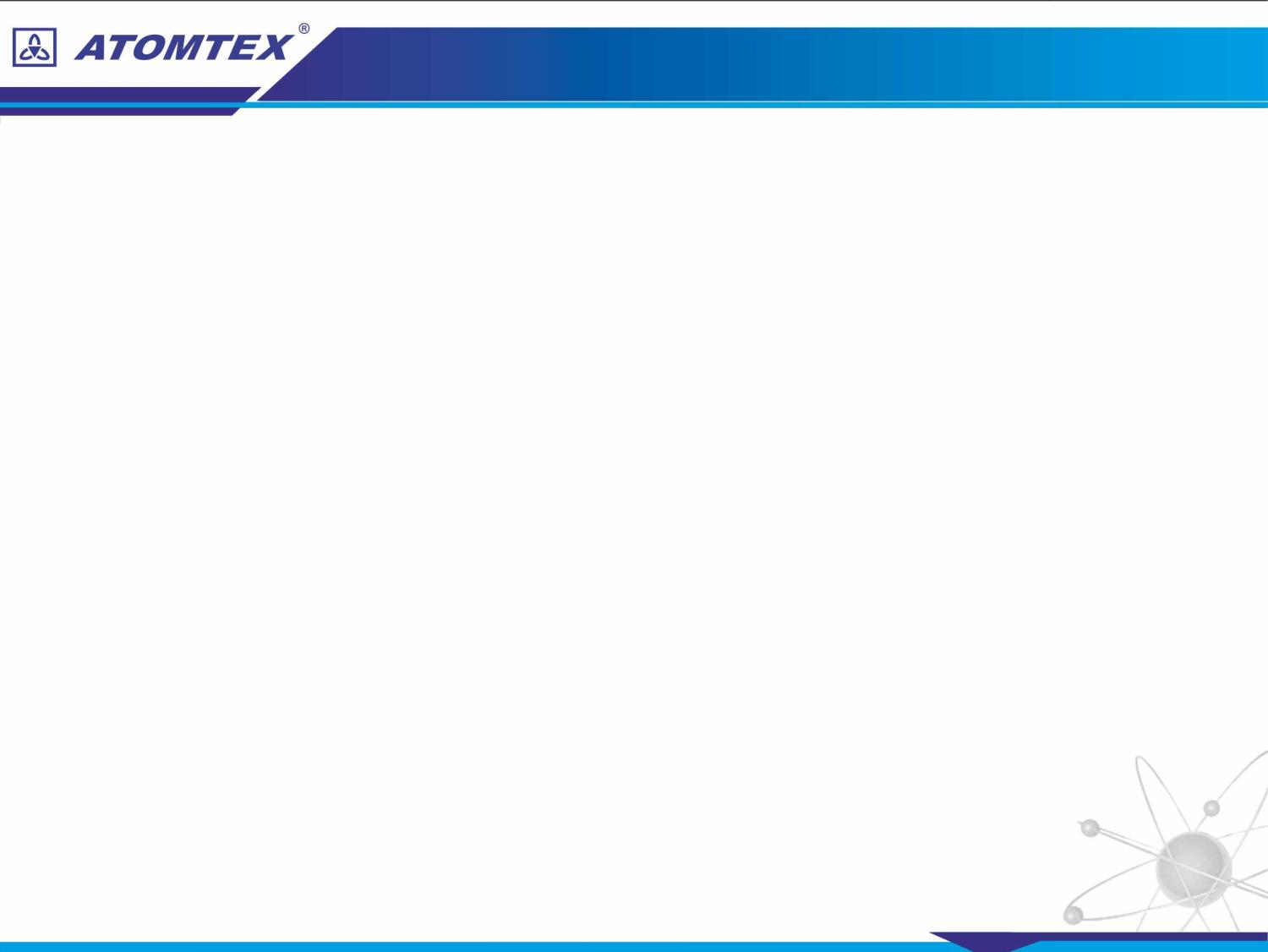 Характеристики серии качеств AT-XL
www.atomtex.com
ПРИБОРЫ   И   ТЕХНОЛОГИИ   ДЛЯ   ЯДЕРНЫХ   ИЗМЕРЕНИЙ   И   РАДИАЦИОННОГО   КОНТРОЛЯ
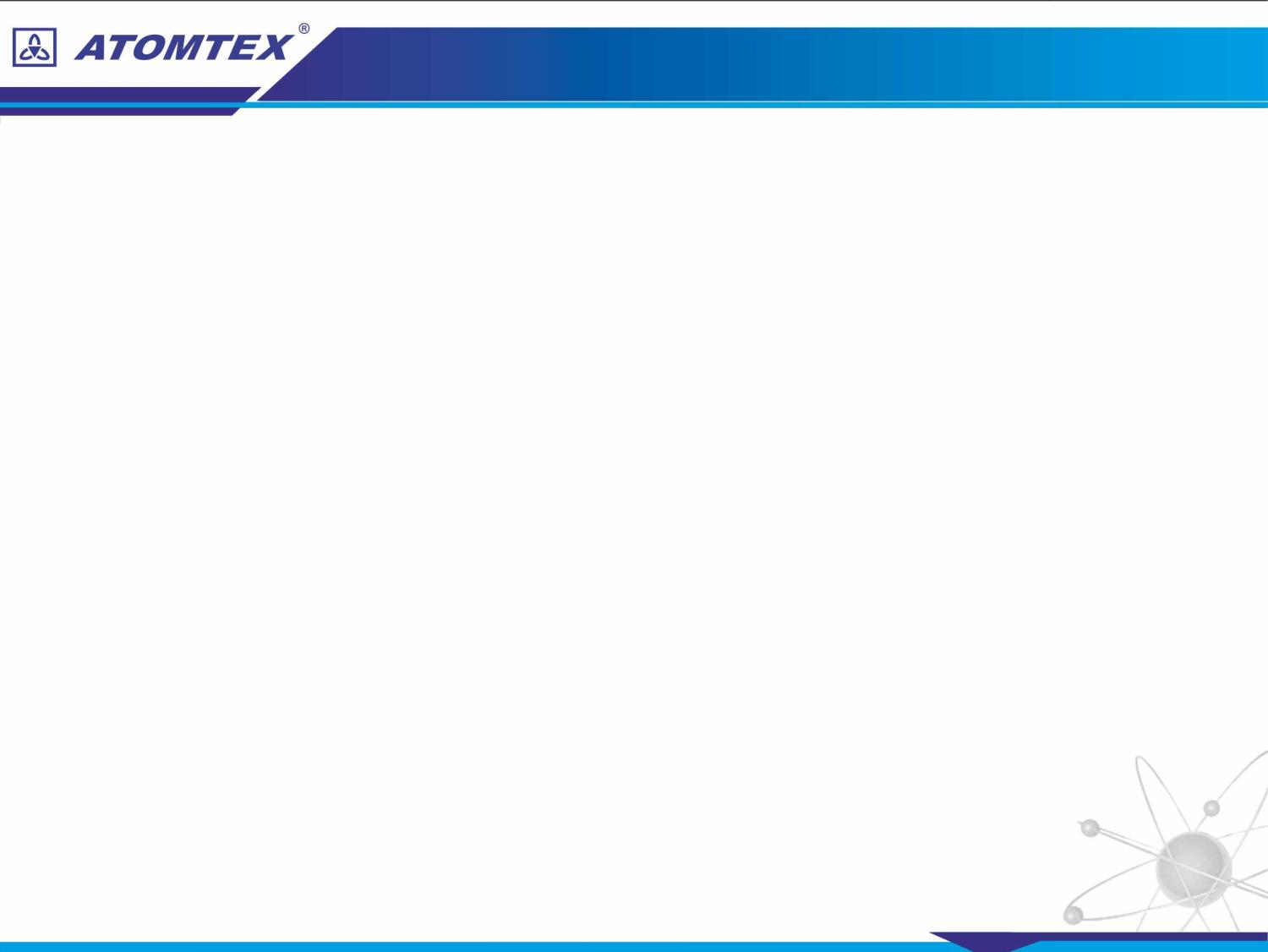 Аппаратурные спектры серии качеств AT-XL измеренные блоками-компараторами БКМР-АТ1104 и БКМГ-АТ1102
www.atomtex.com
ПРИБОРЫ   И   ТЕХНОЛОГИИ   ДЛЯ   ЯДЕРНЫХ   ИЗМЕРЕНИЙ   И   РАДИАЦИОННОГО   КОНТРОЛЯ
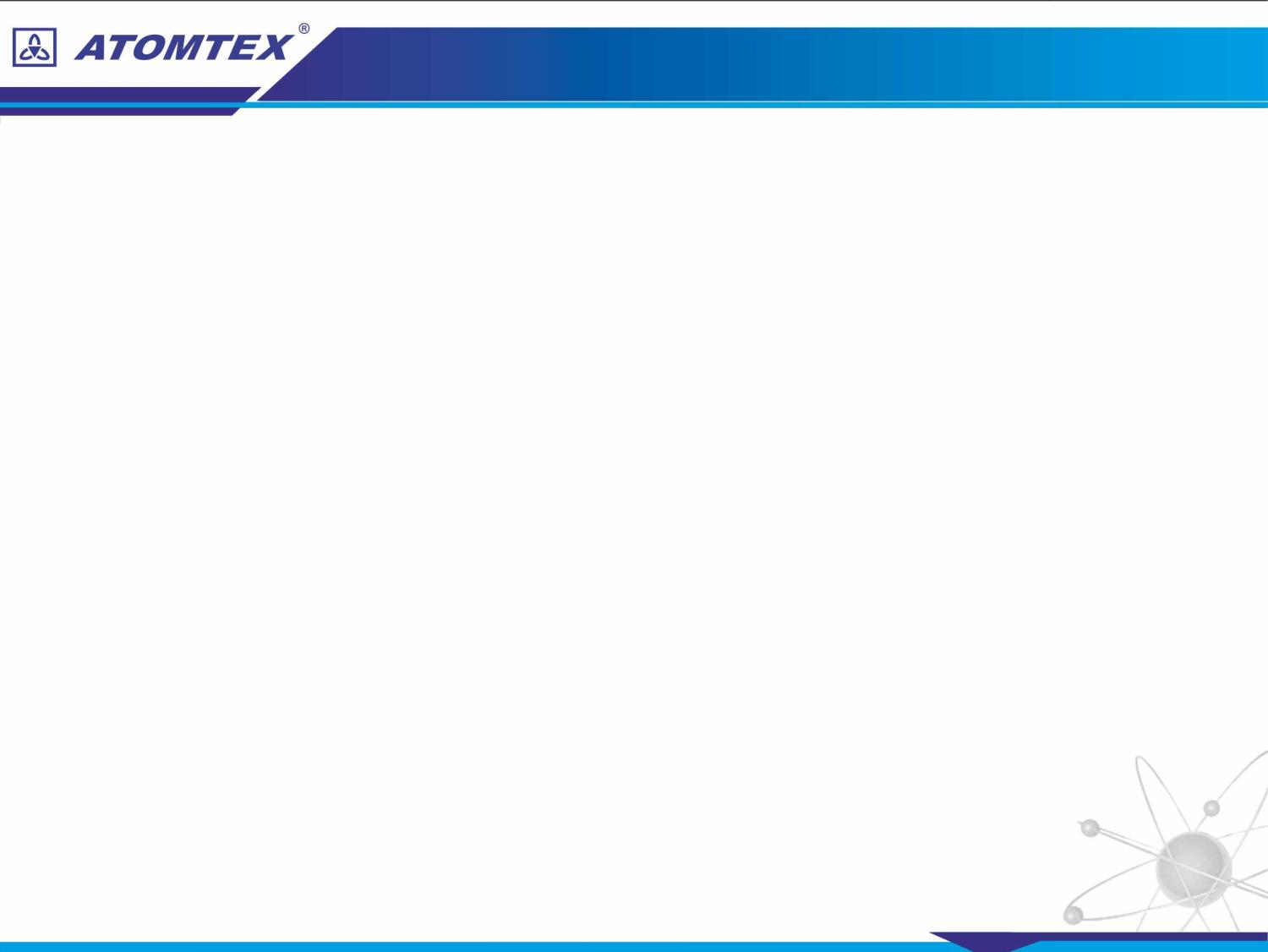 10 литровая ионизационная камера Type 32003 РТW
Основные характеристики:

Чувствительность: 330 µКл/Гр 
Диапазон энергий: 25 кэВ ... 50 МэВ
Энергетическая зависимость 
(40 кэВ – 1,5 МэВ)       :  ≤ ± 3 % 
Ток утечки: ≤ ± 10 фA
Внешний диаметр: 276 мм
www.atomtex.com
ПРИБОРЫ   И   ТЕХНОЛОГИИ   ДЛЯ   ЯДЕРНЫХ   ИЗМЕРЕНИЙ   И   РАДИАЦИОННОГО   КОНТРОЛЯ
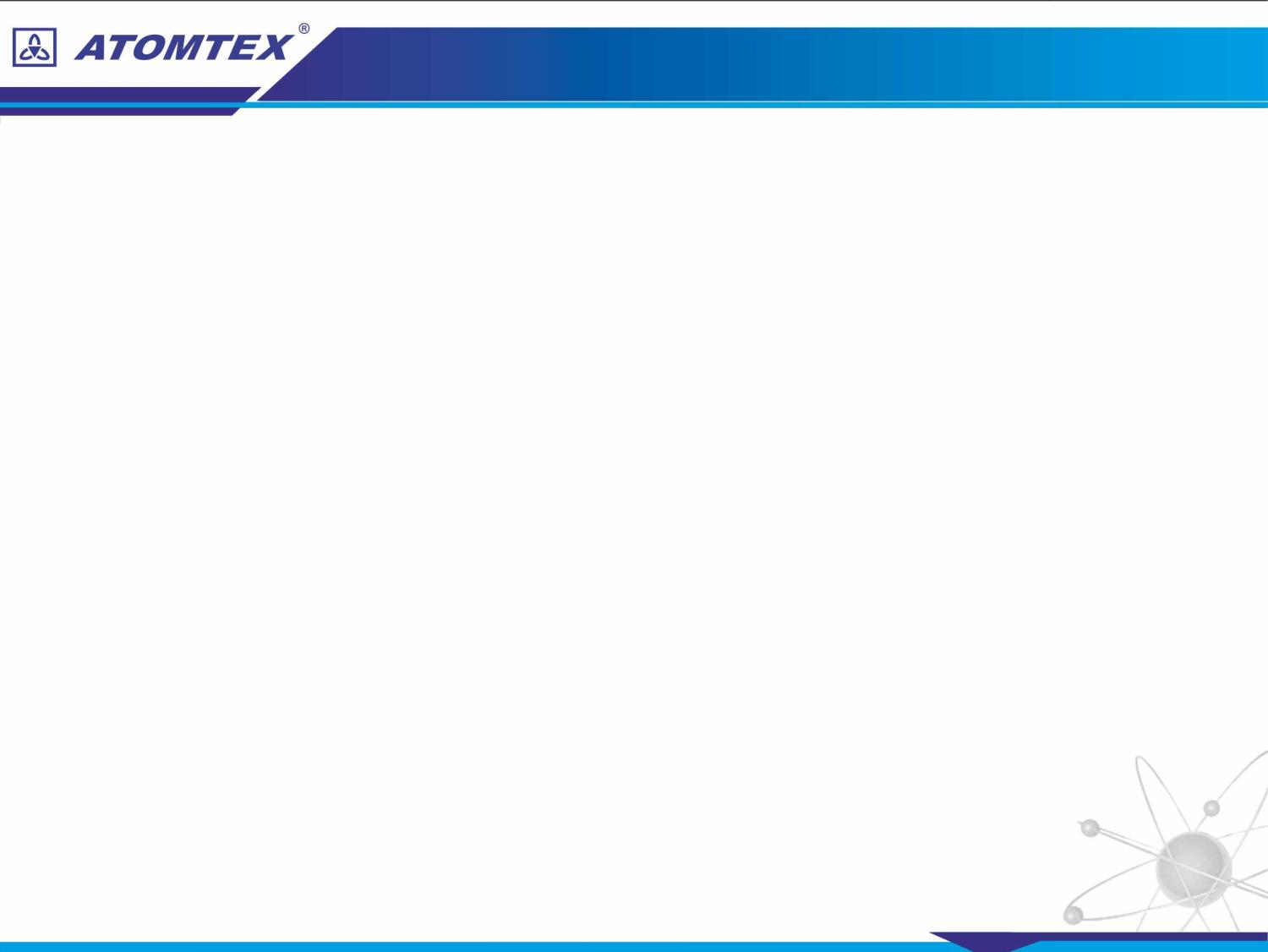 Значения калибровочных коэффициентов для ионизационной камеры TM32003
Предварительно ионизационная камера ТМ32003 была откалибрована на стандартных качествах рентгеновского излучения описанные в ISO 4037-1-2019 c известной мощностью кермы в воздухе в диапазоне энергий от 30 до 263 кэВ.
www.atomtex.com
ПРИБОРЫ   И   ТЕХНОЛОГИИ   ДЛЯ   ЯДЕРНЫХ   ИЗМЕРЕНИЙ   И   РАДИАЦИОННОГО   КОНТРОЛЯ
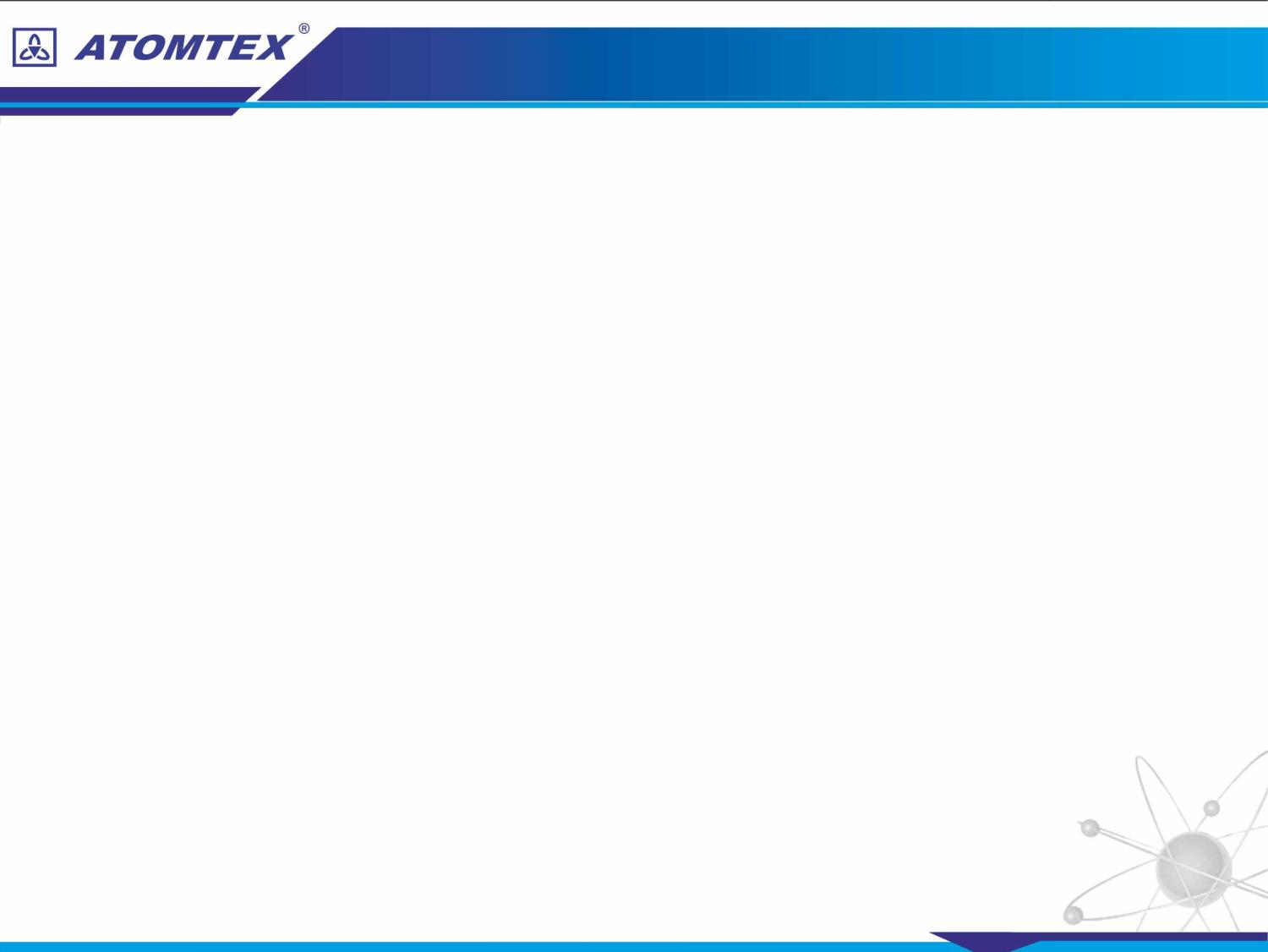 Процедура сравнения показаний блока-компаратора БКМГ-АТ1102 и ионизационной камеры ТМ32003
Ионизационная камера ТМ32003 и блок-компаратор БКМГ-АТ1102 поочередно помещались в поле излучения и измерялась мощность кермы в воздухе
Измерения мощности дозы проводились на расстоянии 2,5 м от фокуса рентгеновской трубки
Диаметр равномерного поля излучения на данном расстоянии составляет 300 мм
www.atomtex.com
ПРИБОРЫ   И   ТЕХНОЛОГИИ   ДЛЯ   ЯДЕРНЫХ   ИЗМЕРЕНИЙ   И   РАДИАЦИОННОГО   КОНТРОЛЯ
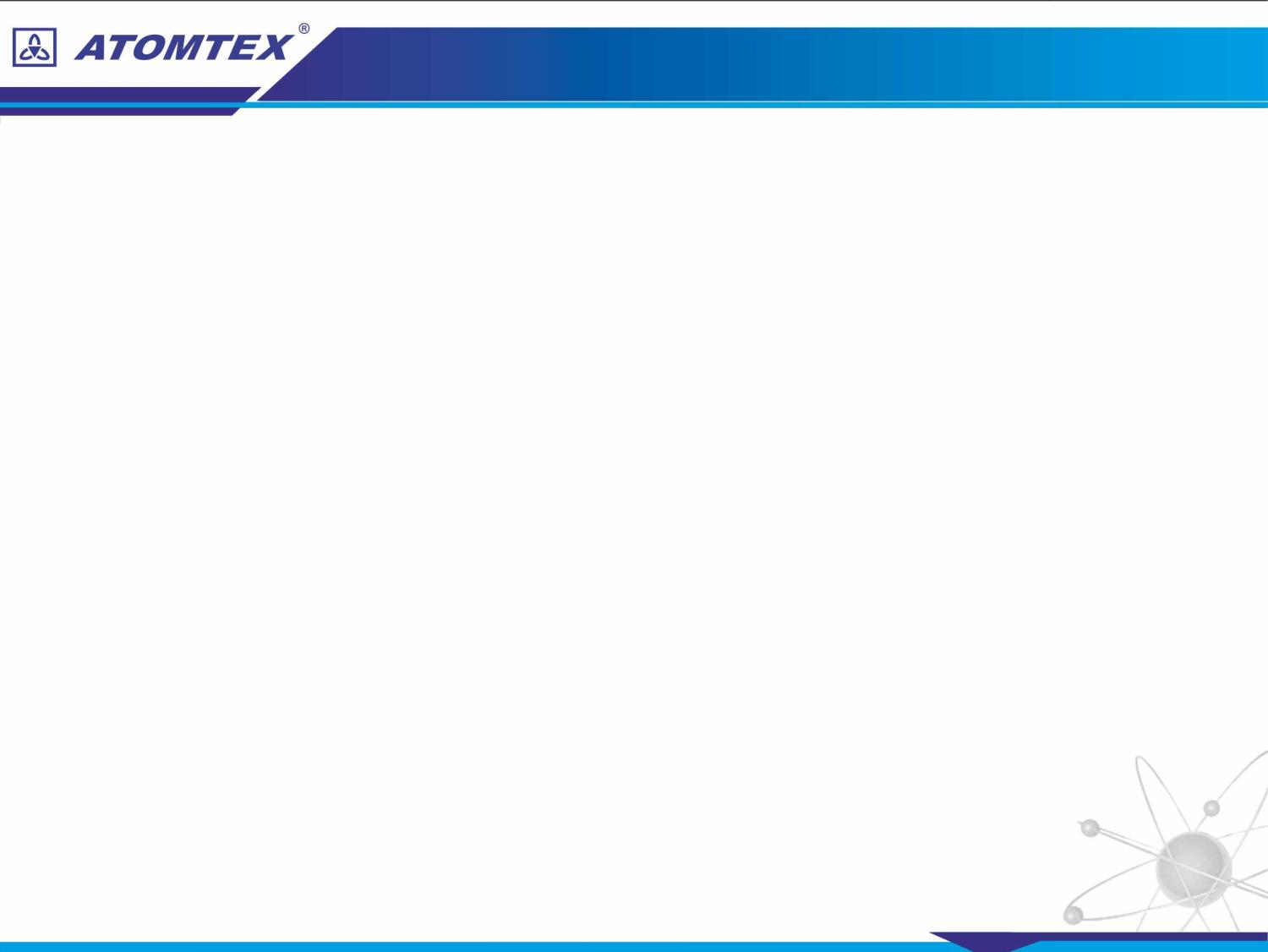 Процедура сравнения показаний блока-компаратора БКМГ-АТ1102 и ионизационной камеры ТМ32003
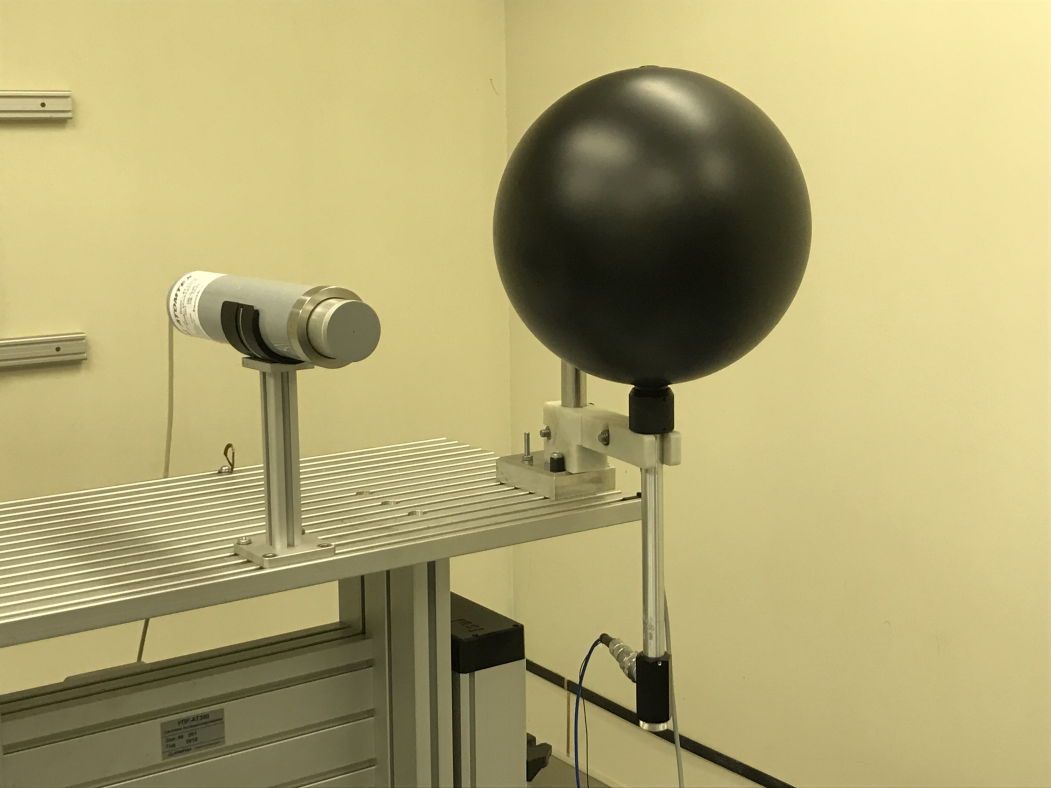 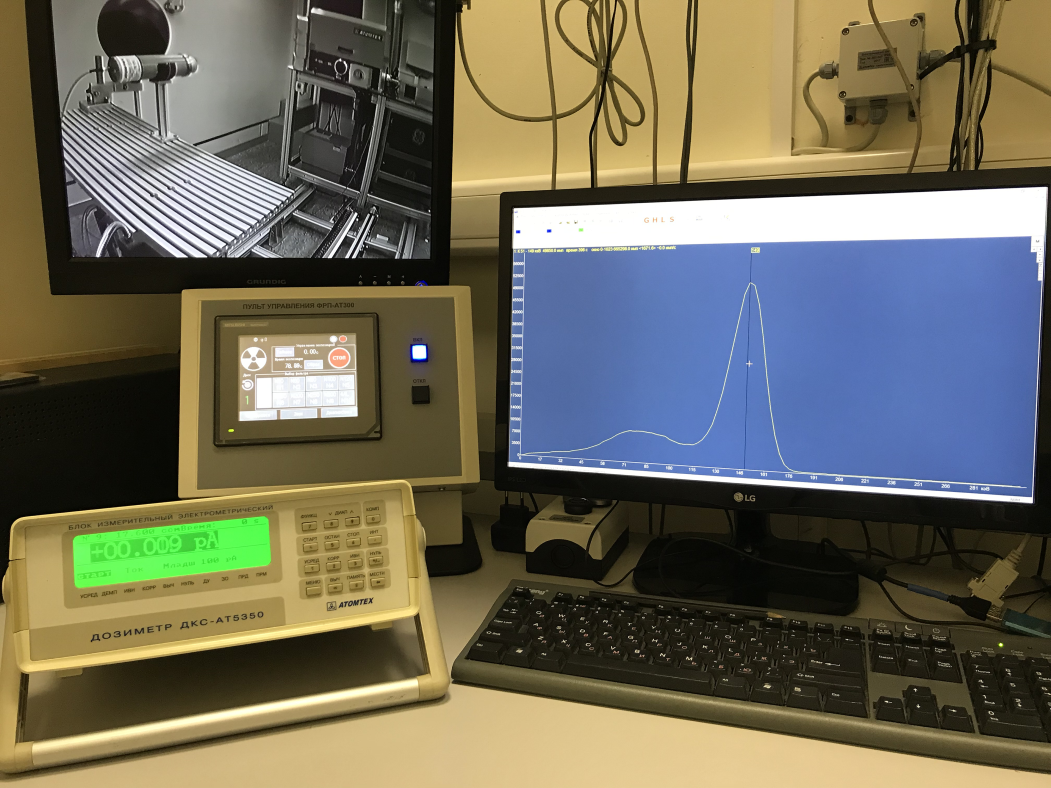 Размещение блока-компаратора гамма-излучения БКМГ-АТ1102 и ионизационной камеры ТМ32003 на рабочем столе
Пульт управления формирователем поля и измерительное оборудование
www.atomtex.com
ПРИБОРЫ   И   ТЕХНОЛОГИИ   ДЛЯ   ЯДЕРНЫХ   ИЗМЕРЕНИЙ   И   РАДИАЦИОННОГО   КОНТРОЛЯ
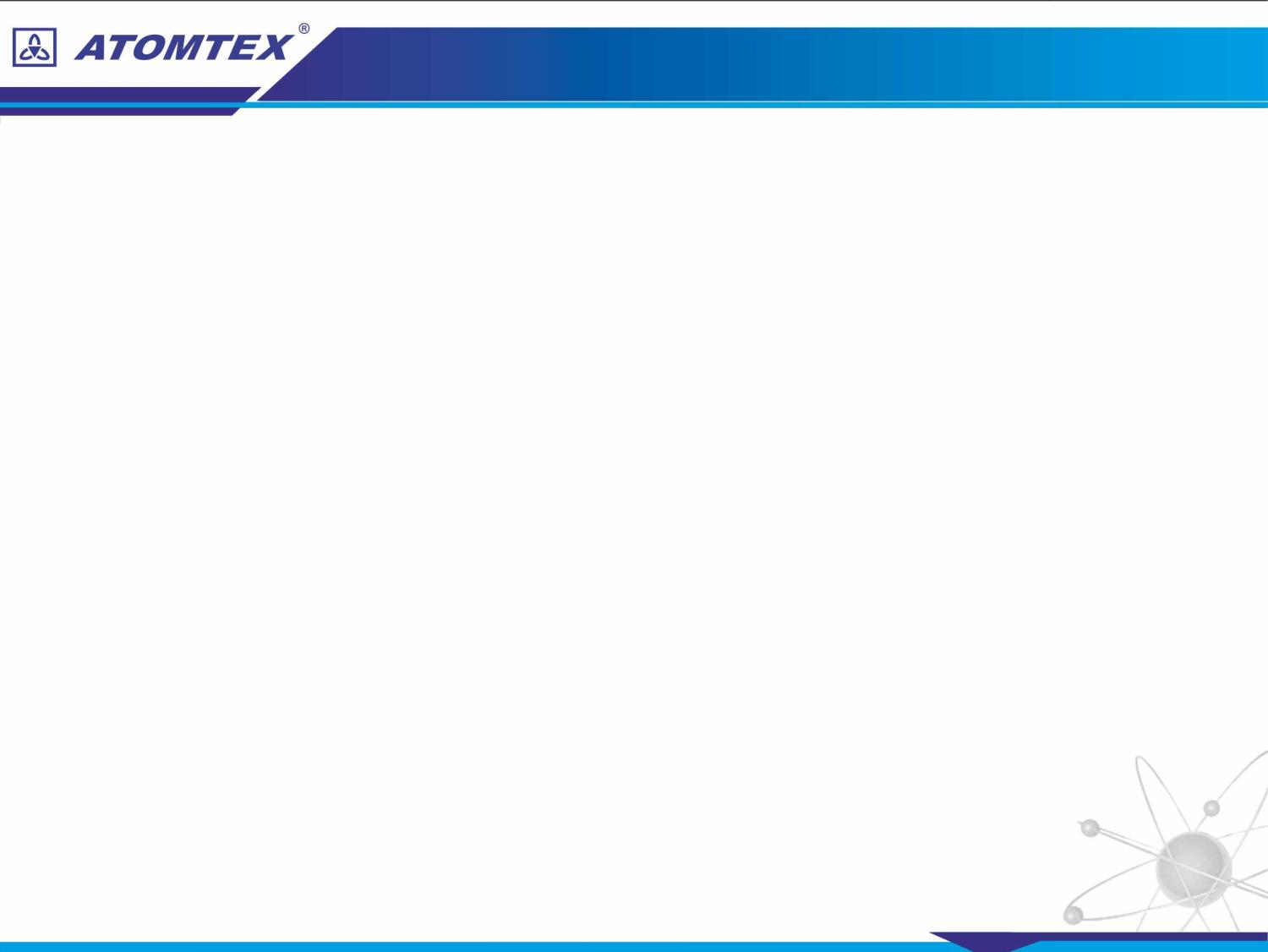 Сравнение полученных с использованием ионизационной камеры ТМ32003 и блока-компаратора БКМГ-АТ1102 значений мощности кермы в воздухе
www.atomtex.com
ПРИБОРЫ   И   ТЕХНОЛОГИИ   ДЛЯ   ЯДЕРНЫХ   ИЗМЕРЕНИЙ   И   РАДИАЦИОННОГО   КОНТРОЛЯ
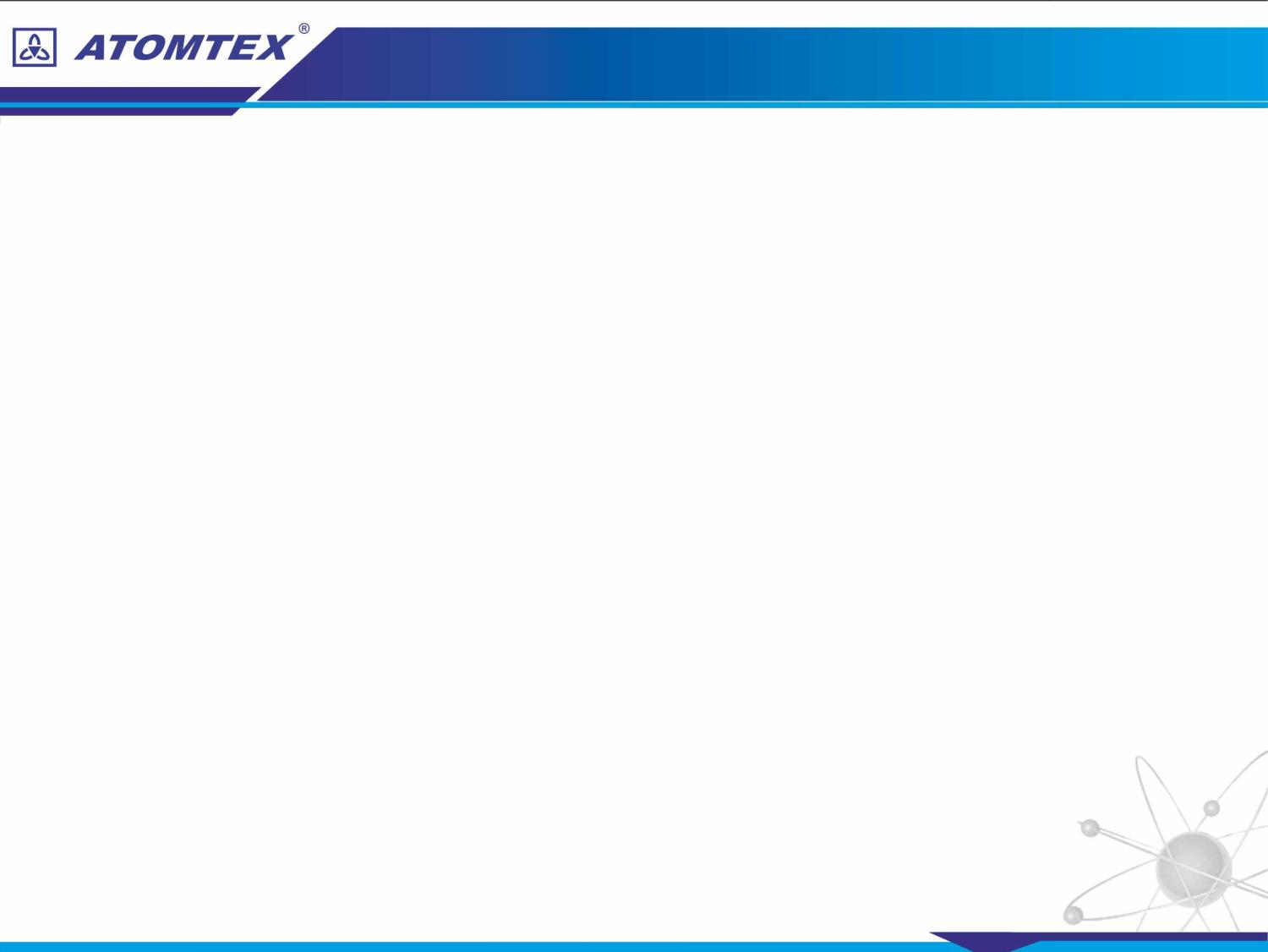 Аппаратурные спектры серии качеств AT-XL в логарифмическом масштабе
Значения мощности дозы на расстоянии 1 м от фокуса рентгеновской трубки с учётом расширенной неопределенности
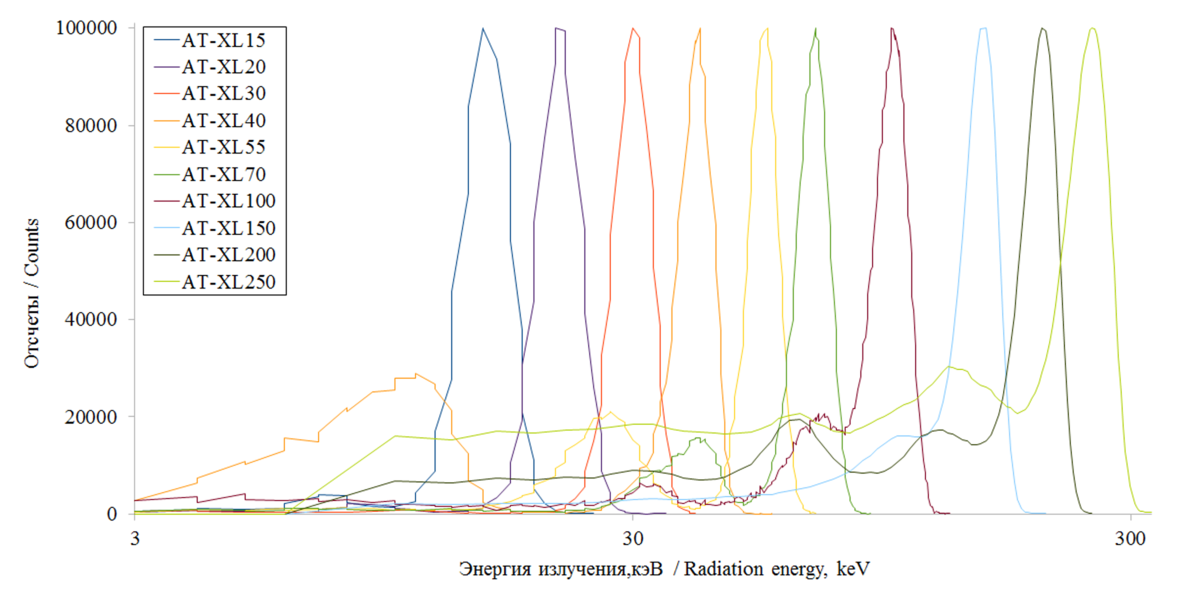 www.atomtex.com
ПРИБОРЫ   И   ТЕХНОЛОГИИ   ДЛЯ   ЯДЕРНЫХ   ИЗМЕРЕНИЙ   И   РАДИАЦИОННОГО   КОНТРОЛЯ
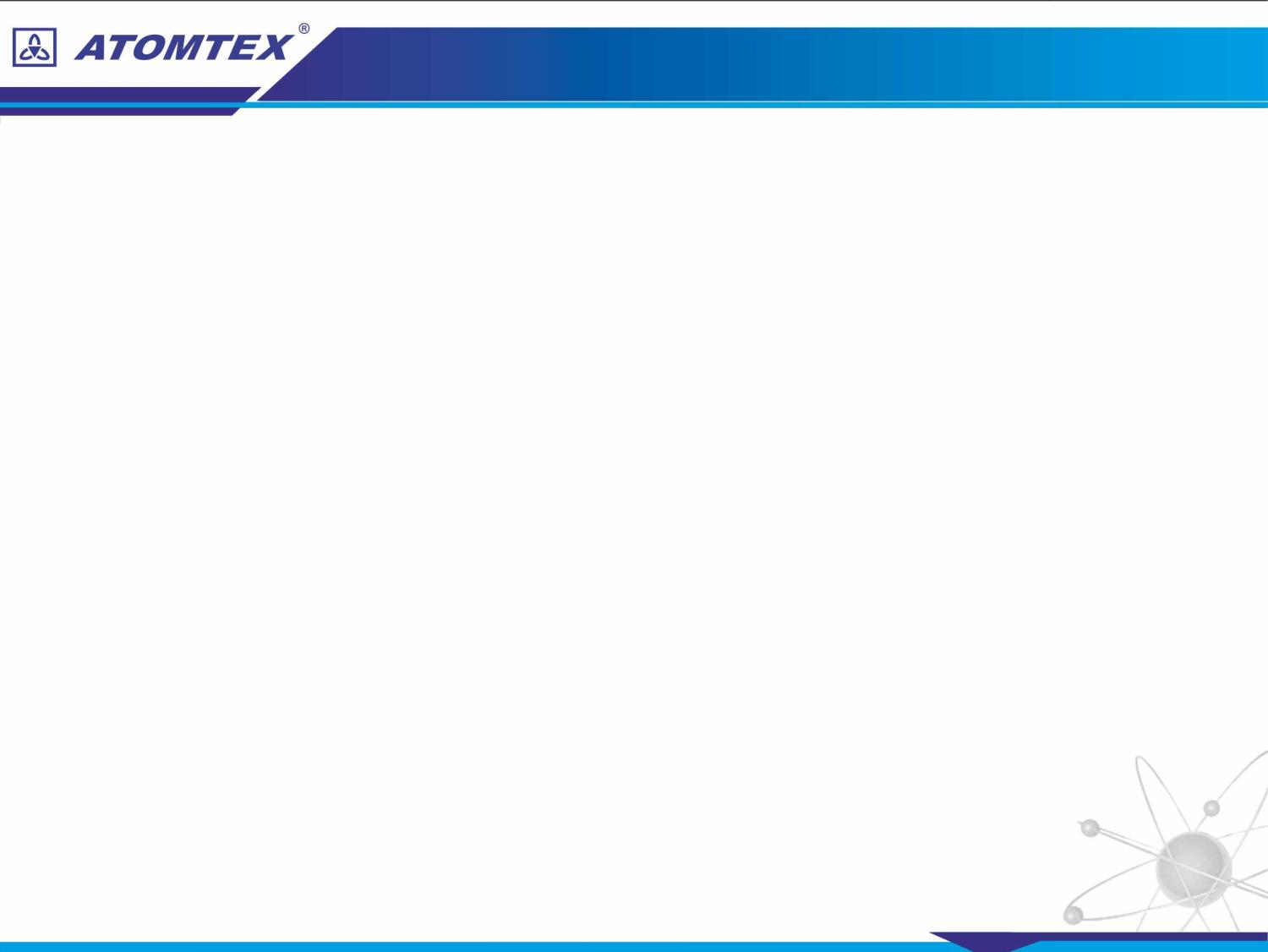 Таким образом, созданные поля рентгеновского излучения обеспечивают возможность проводить исследования энергетической зависимости высокочувствительных дозиметрических средств измерений на основе неорганических сцинтилляционных детекторов на установке УПР-АТ300 расстояниях 1 м и 2,5 м от фокуса рентгеновской трубки по мощности дозы в пределах единиц мкЗв/ч (мкГр/ч) в диапазоне энергий от 55 до 250 кэВ.

Планируется дальнейшая работа по калибровке поля излучения по мощности дозы в диапазоне энергий от 15 до 50 кэВ с применением рентгеновского блока компаратора БКМР-АТ1104.
www.atomtex.com
ПРИБОРЫ   И   ТЕХНОЛОГИИ   ДЛЯ   ЯДЕРНЫХ   ИЗМЕРЕНИЙ   И   РАДИАЦИОННОГО   КОНТРОЛЯ
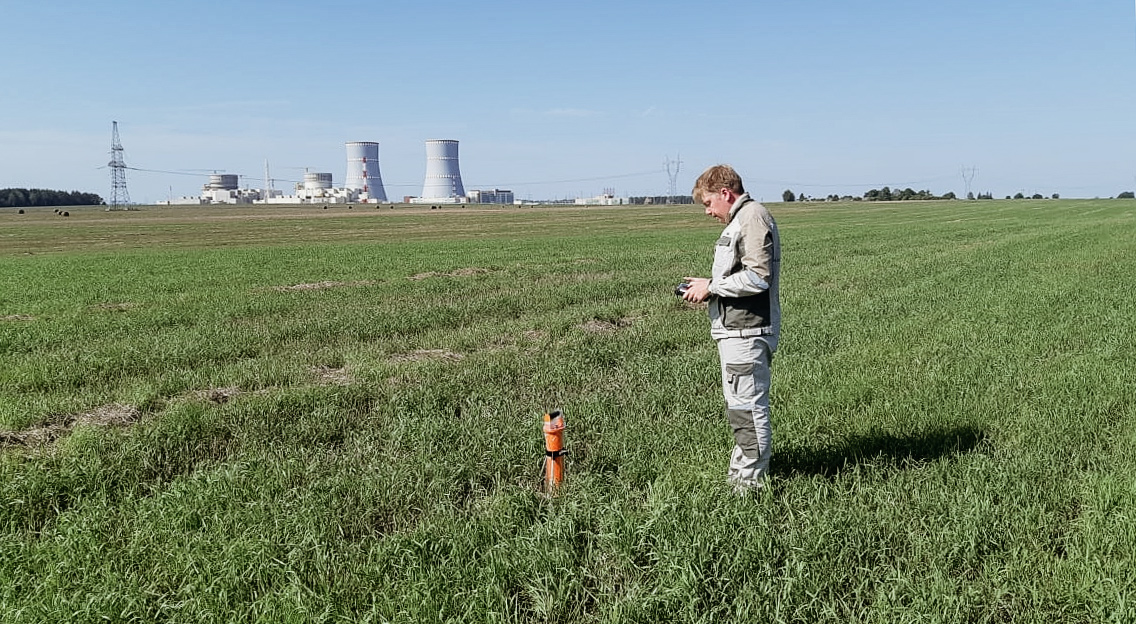 СПАСИБО ЗА ВНИМАНИЕ!
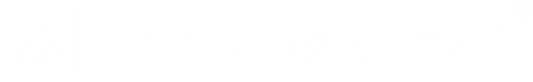 Республика Беларусь
220005, Минск, ул. Гикало, 5
Тел./Факс: +375-17-292-81-42

info@atomtex.com
www.atomtex.com